일본의 연중행사 – 11월
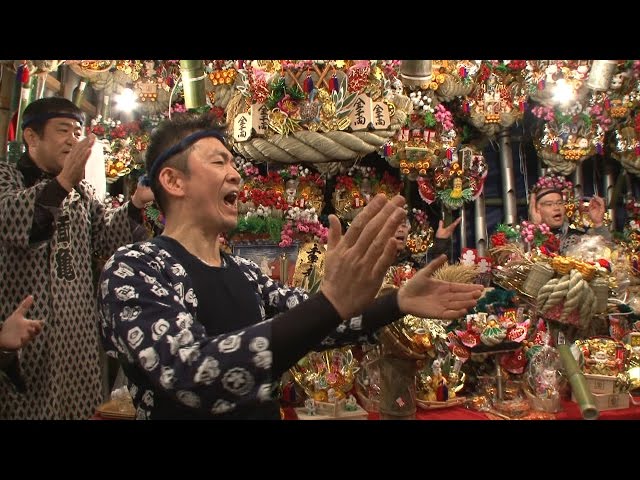 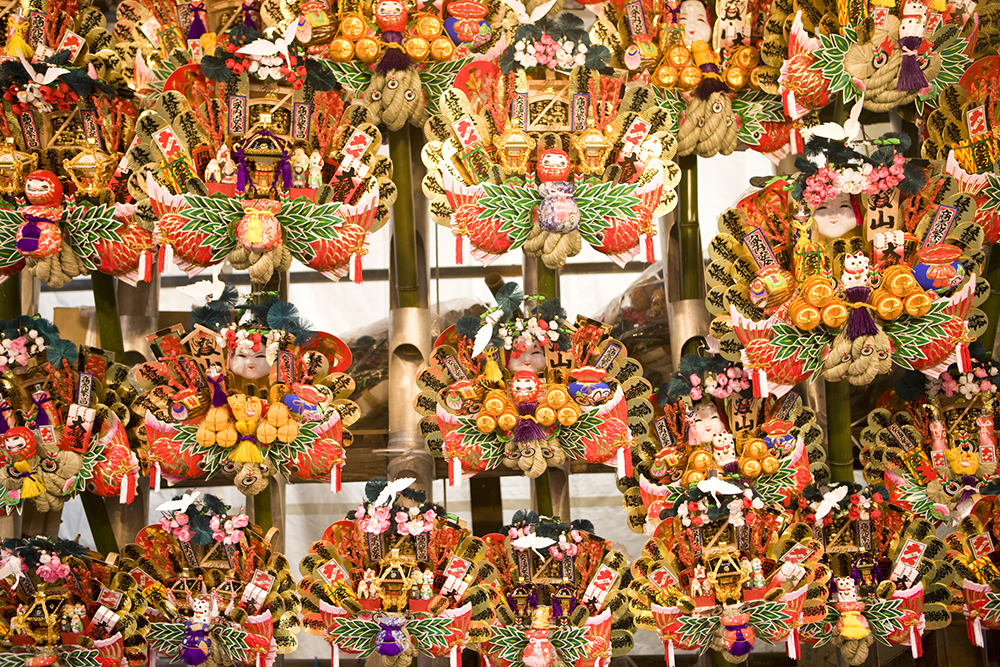 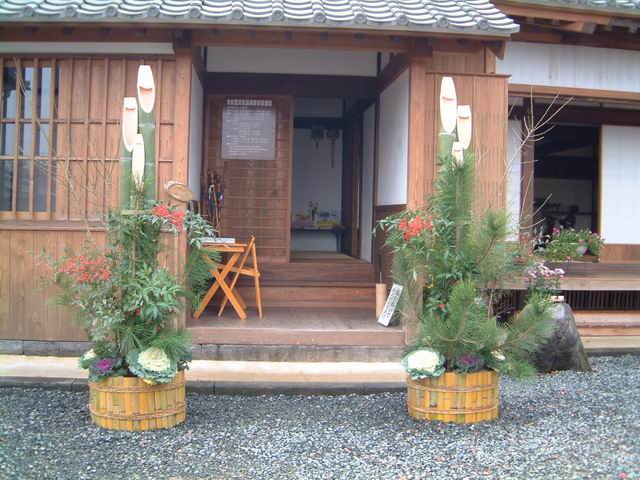 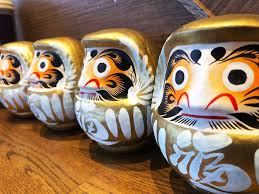 https://www.youtube.com/watch?v=RnQqqfxwqgI
쿠마데를 장식한다!
테지메를 친다!
토리노이치
매년 11월에 열리는 축제!
축제의 모습들
일본의 연중행사 – 12월
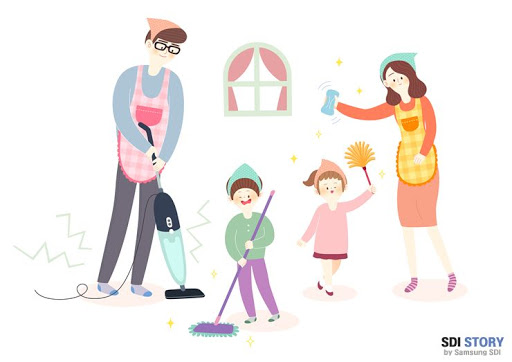 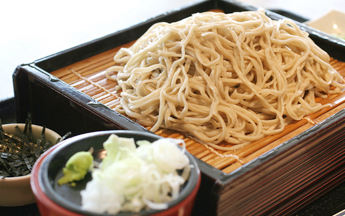 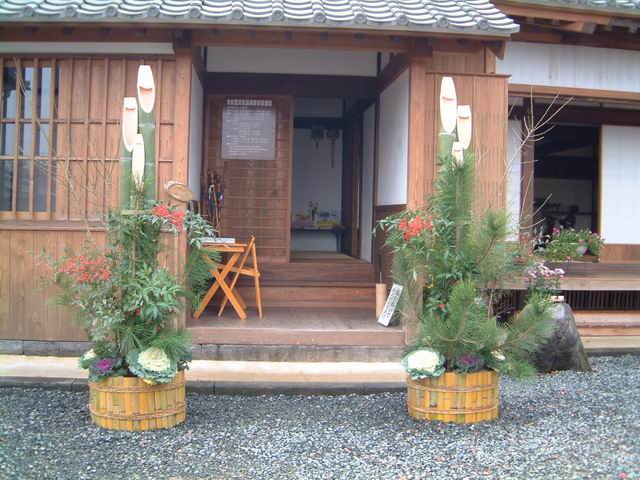 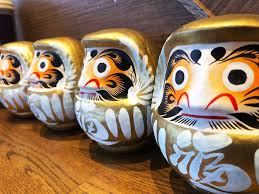 토시코시 소바를 먹는다!
오소우지(대청소)를 한다!
오미소카
1년의 마지막 날!
하츠모우데에 간다!
제야의 종을 친다!
일본의 축제 – 기온마츠리 - 교토
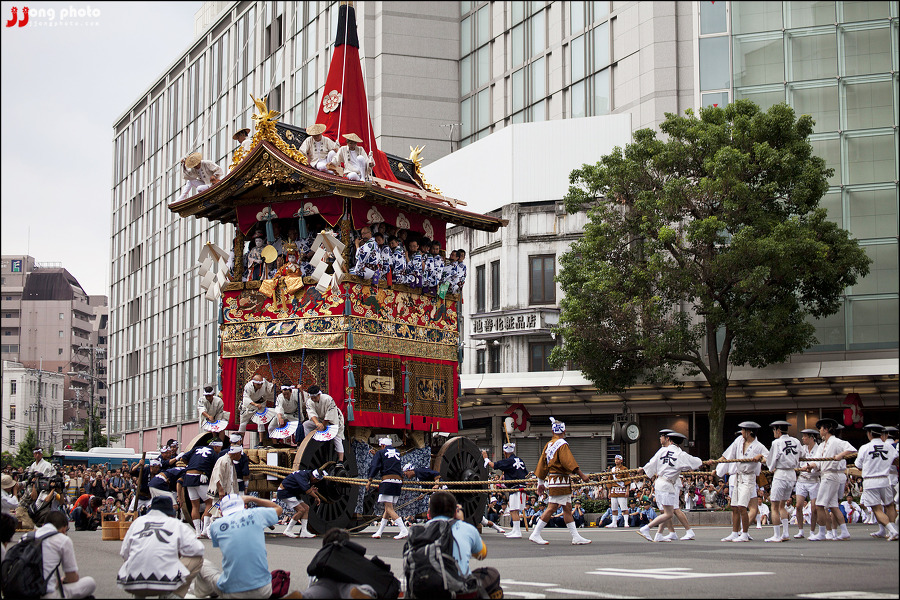 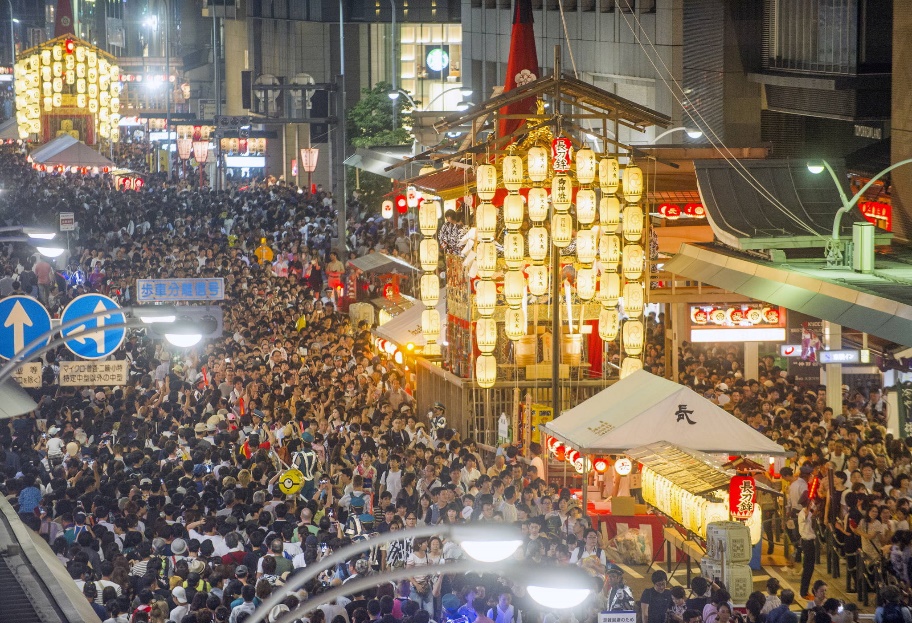 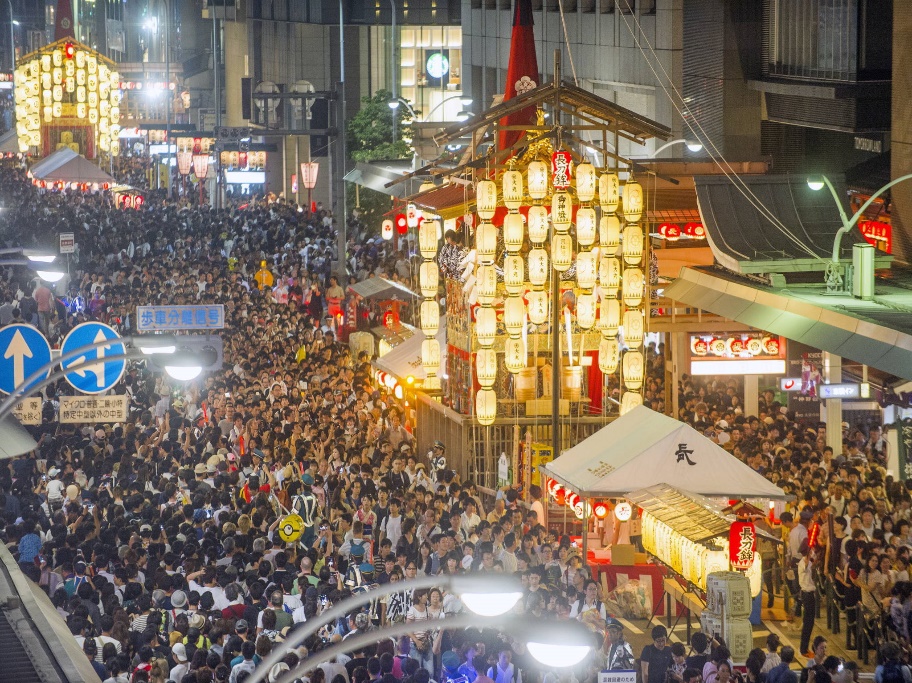 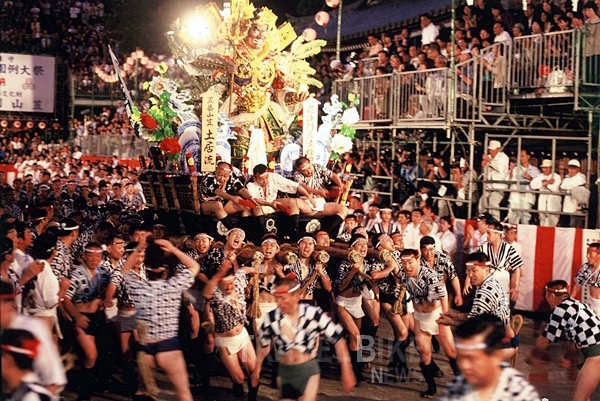 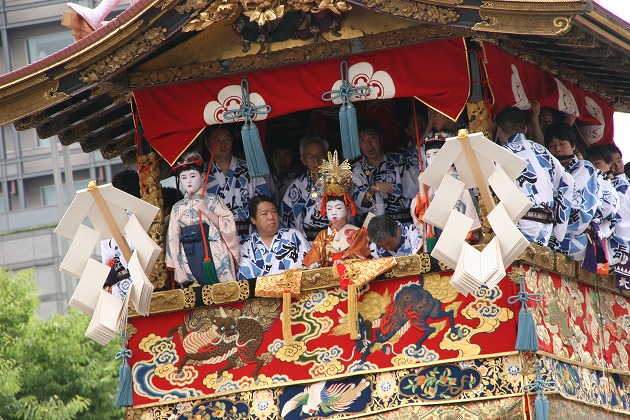 기온 마츠리
역병을 물리치는 축제!
일본의 축제 – 아와도리 오도리 - 도쿠시마
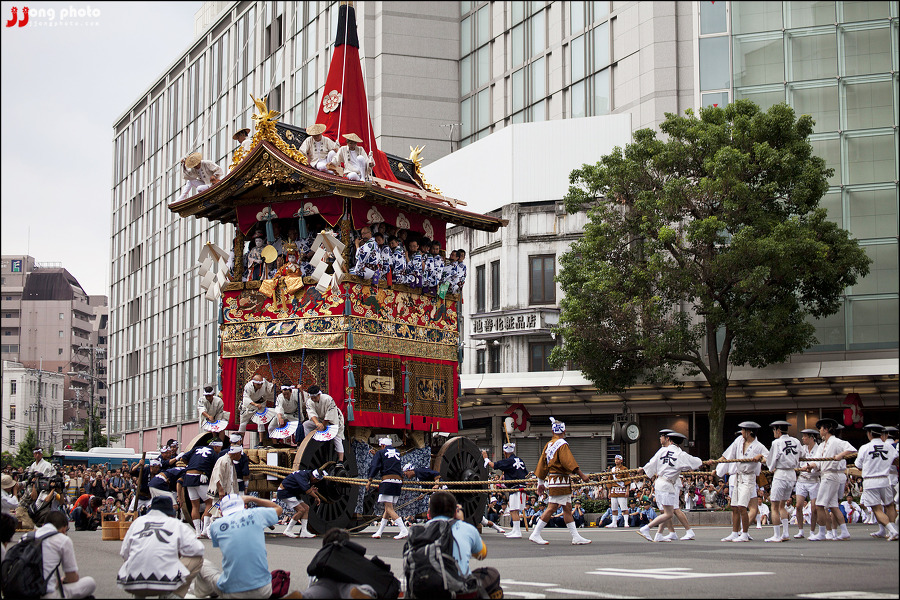 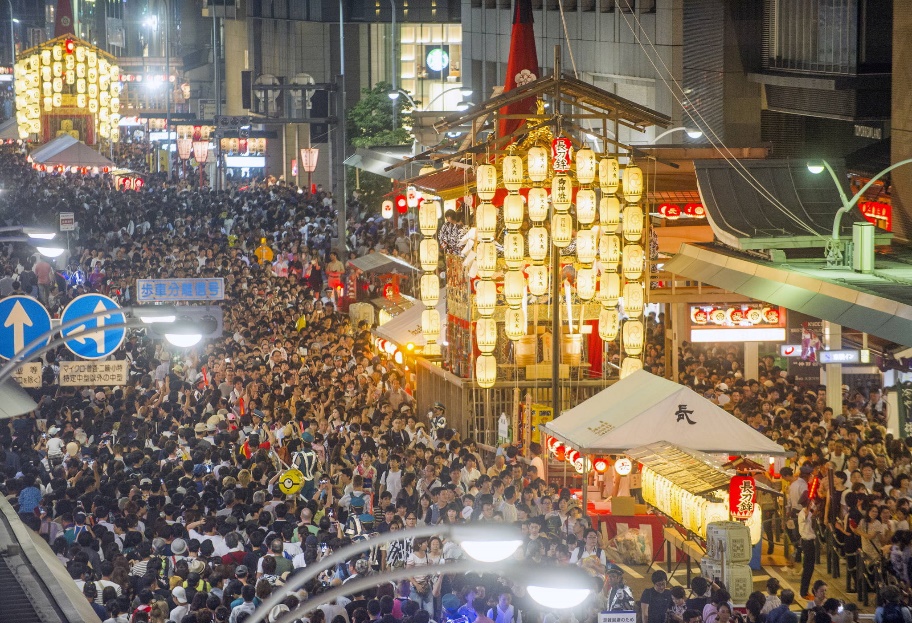 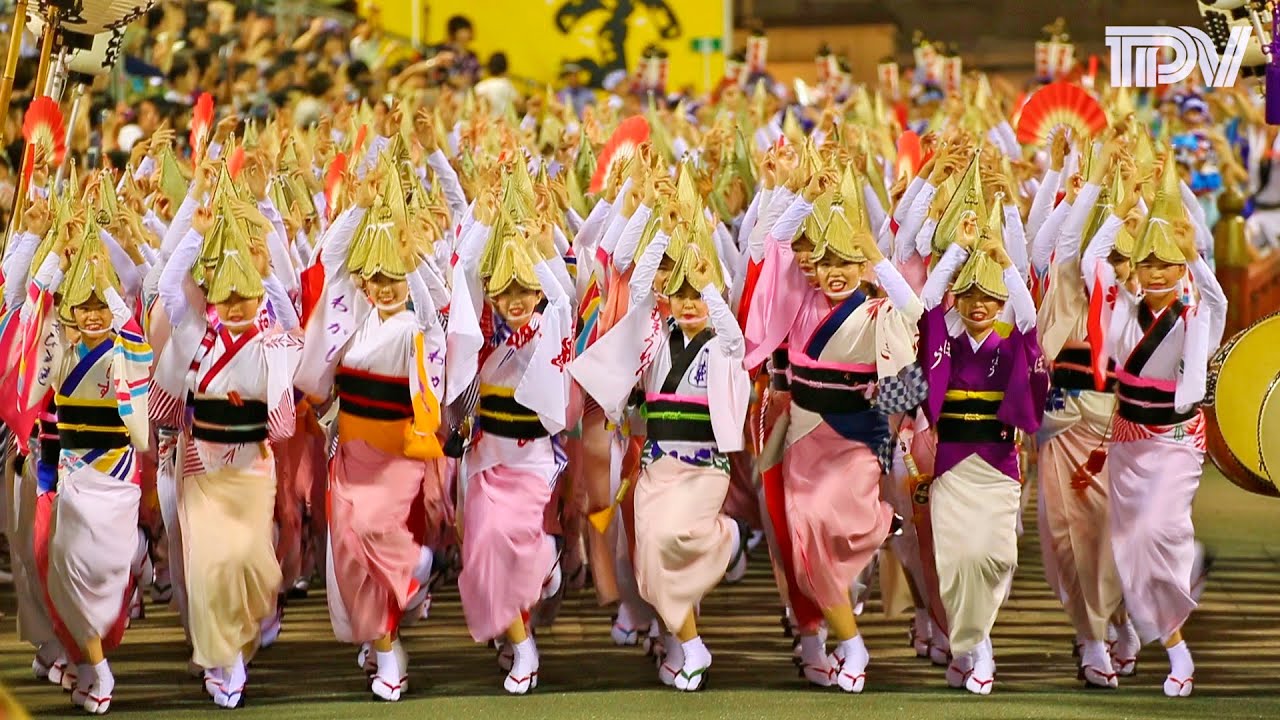 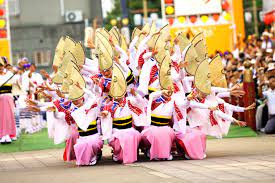 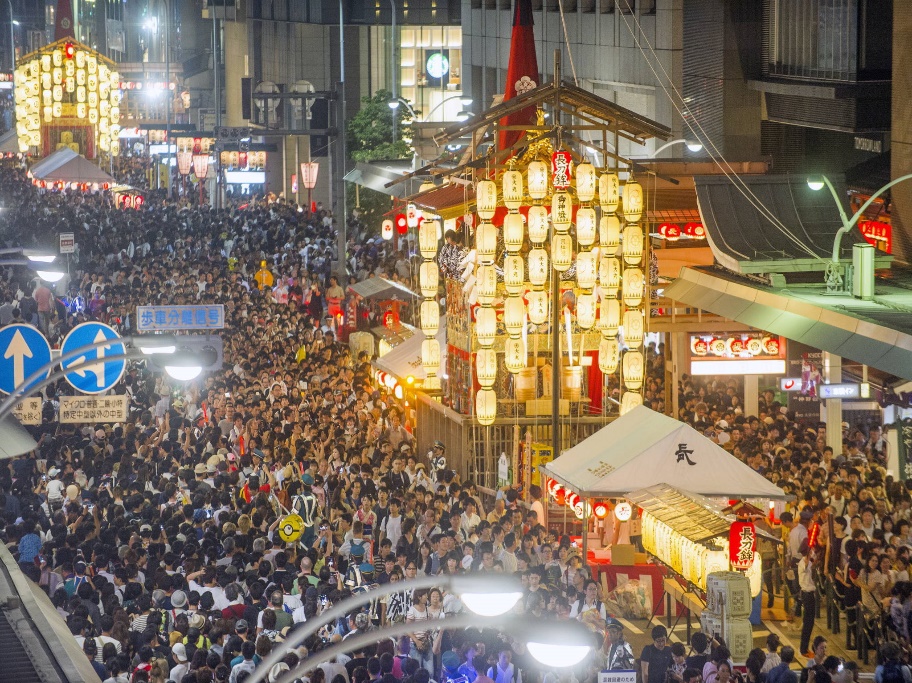 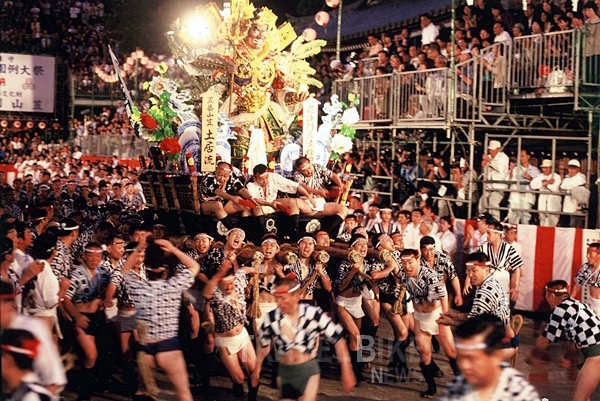 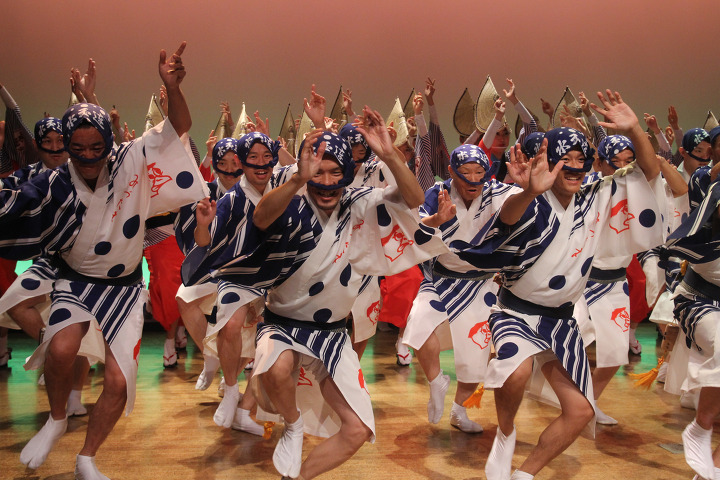 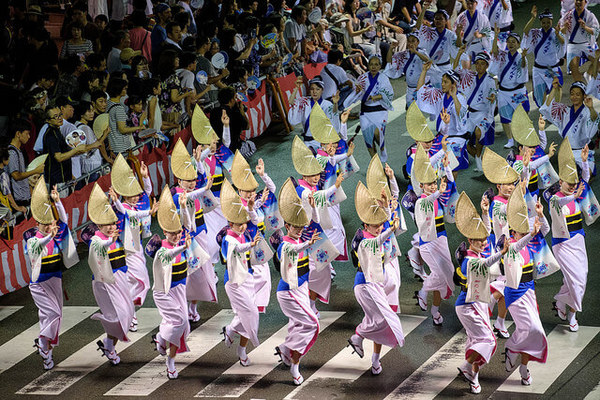 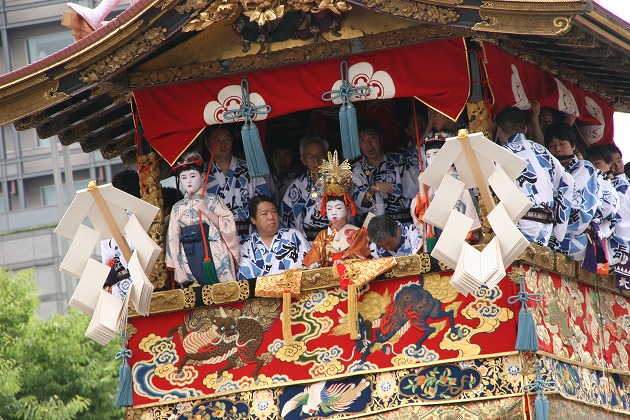 아와도리 오도리
춤추는 바보들의 축제!
일본의 축제 – 간다마츠리 - 도쿄
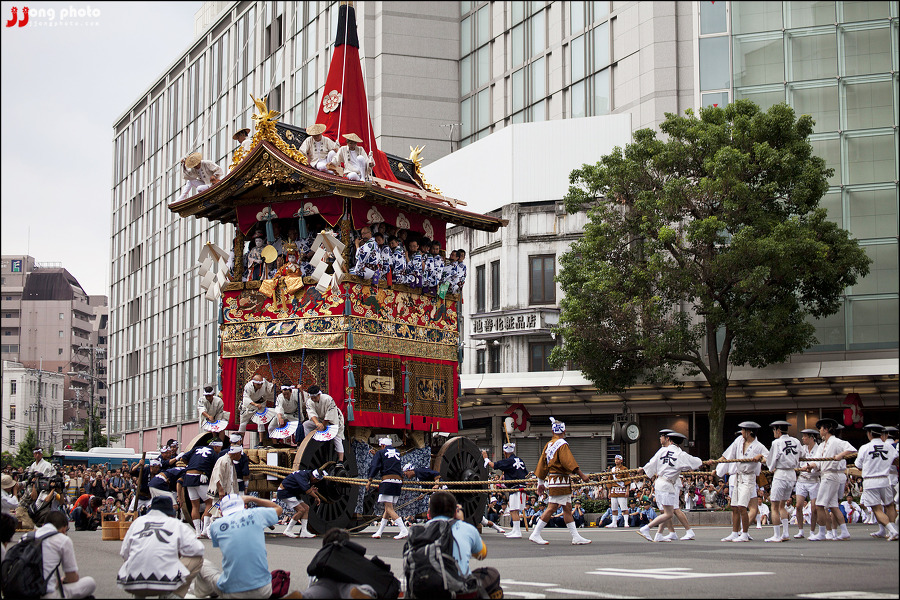 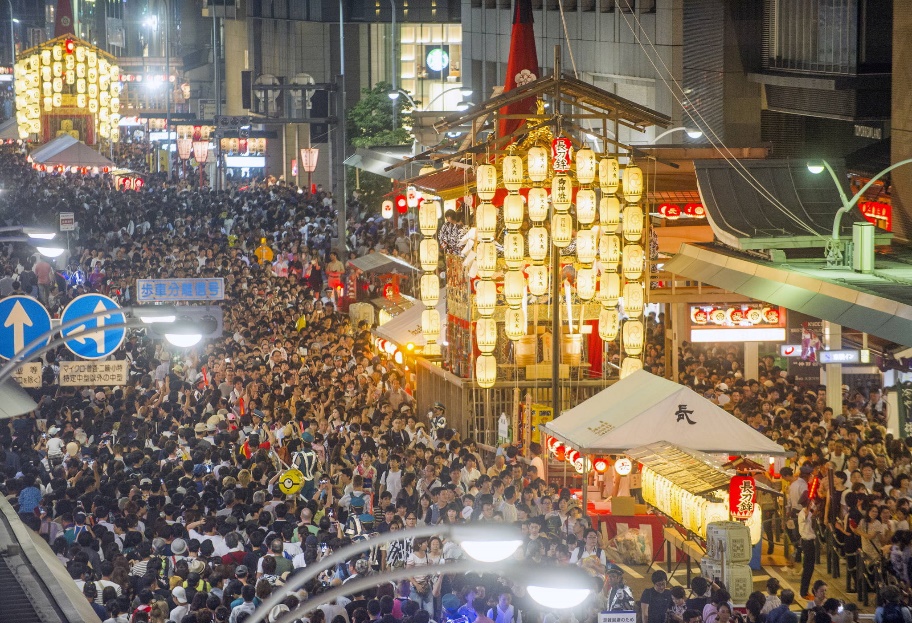 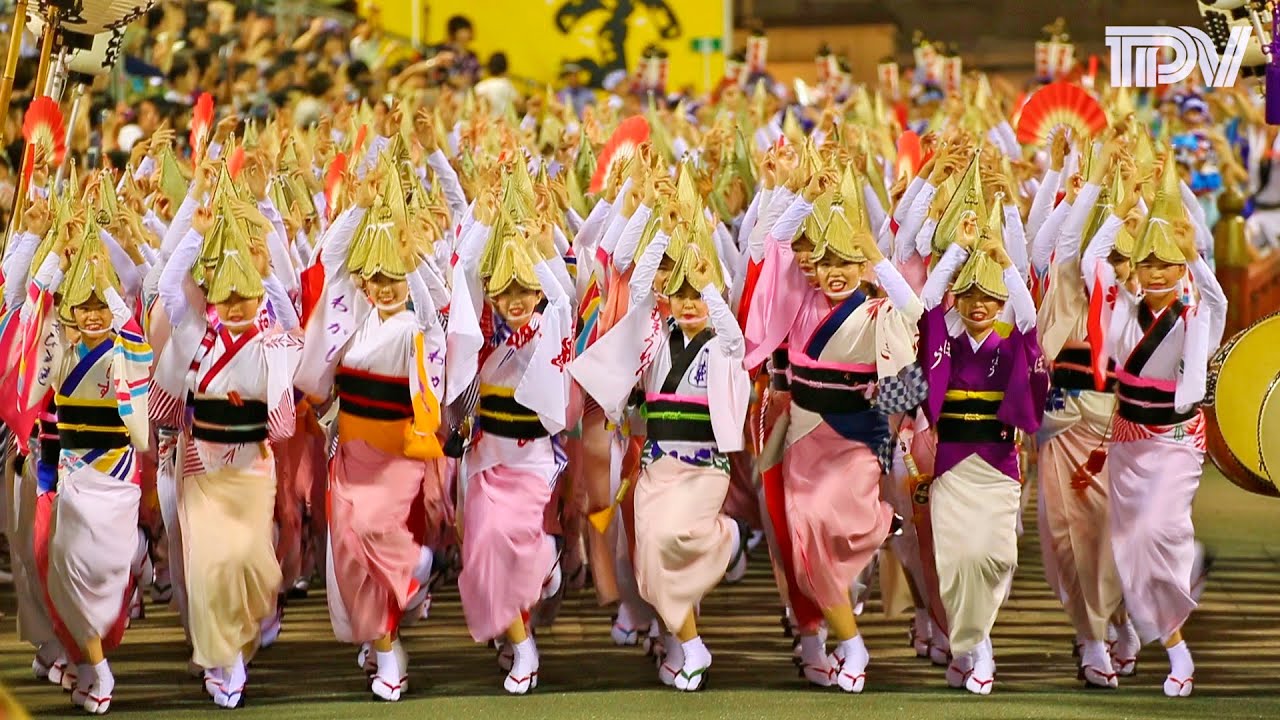 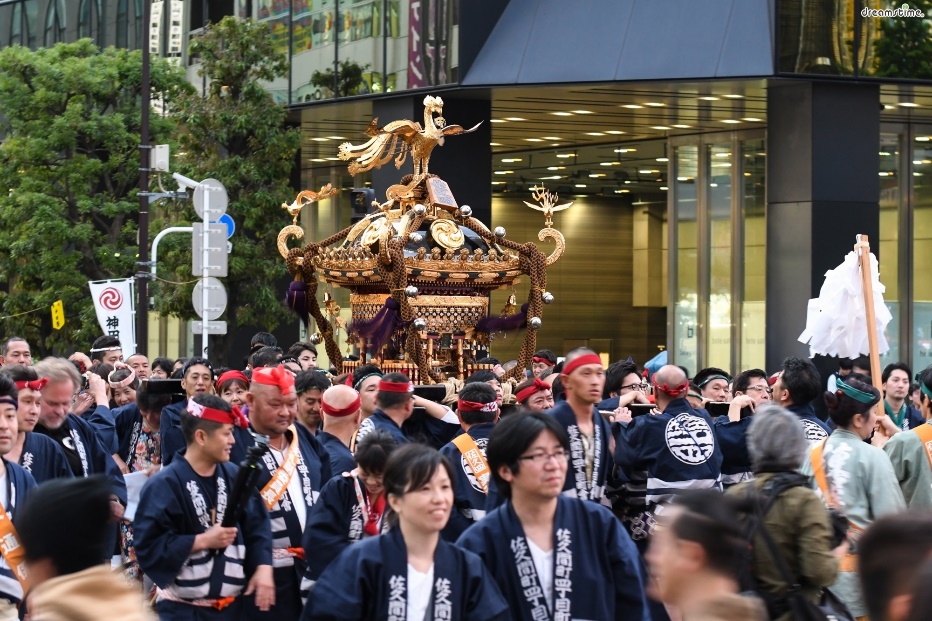 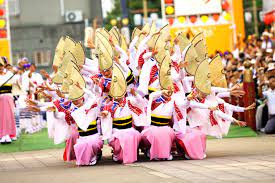 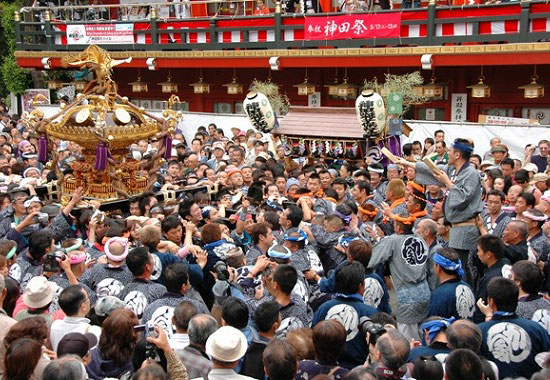 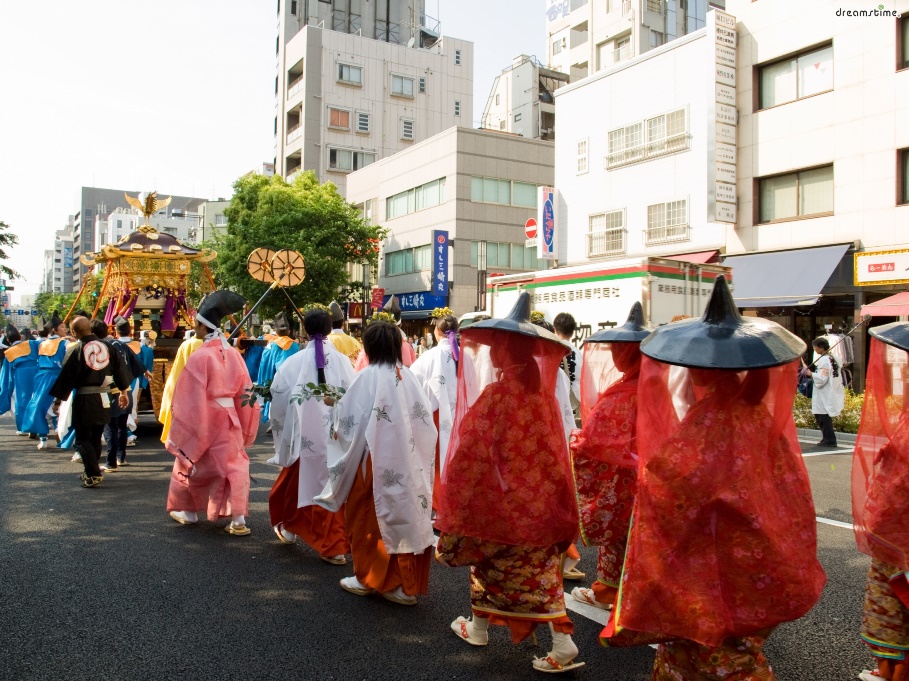 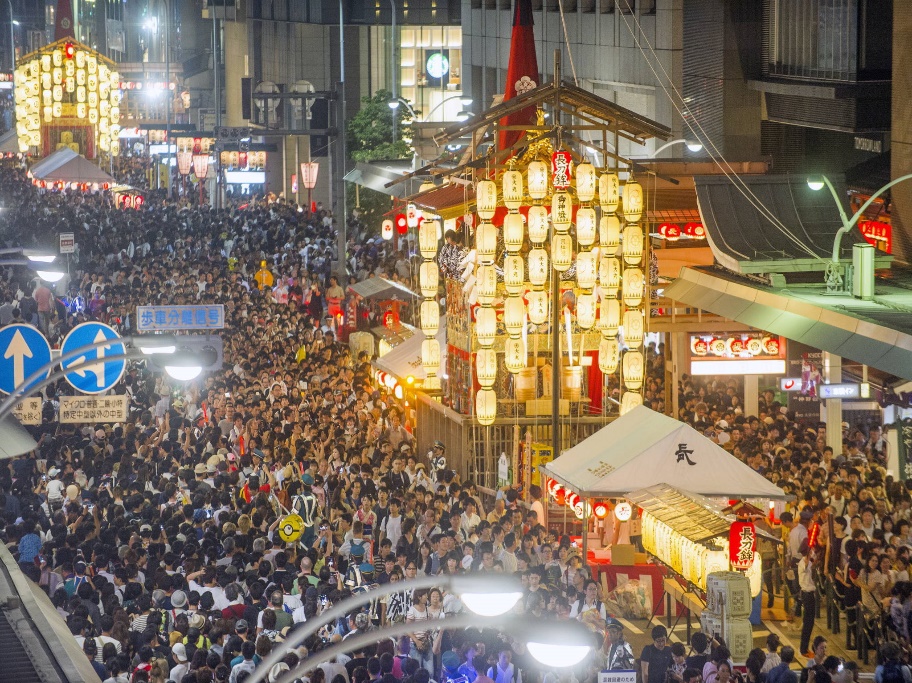 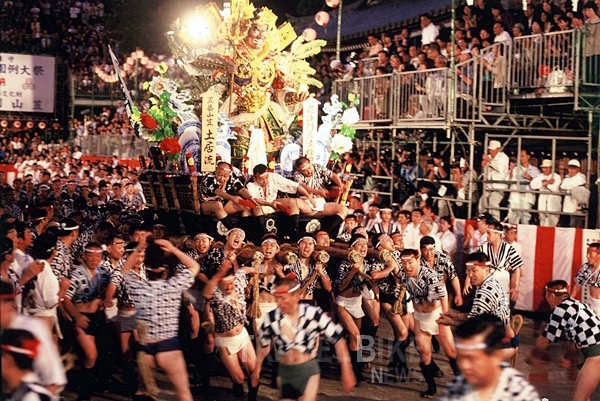 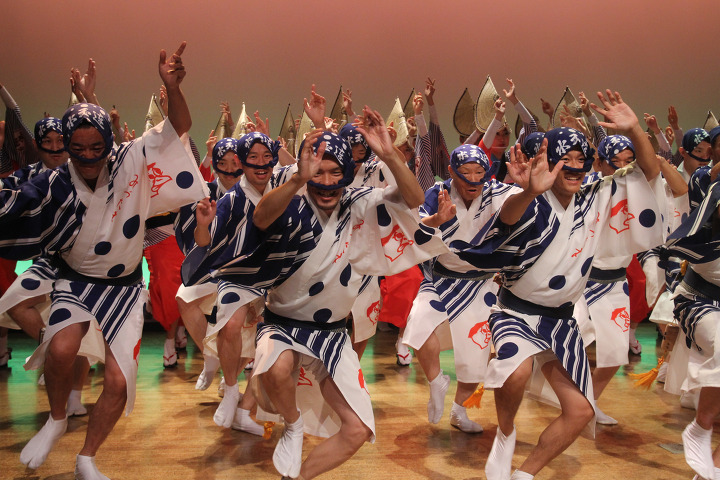 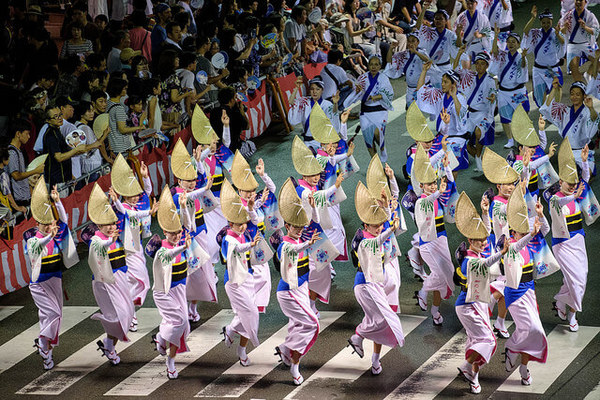 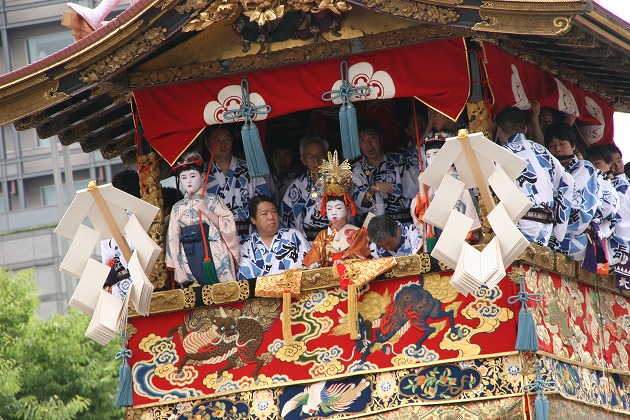 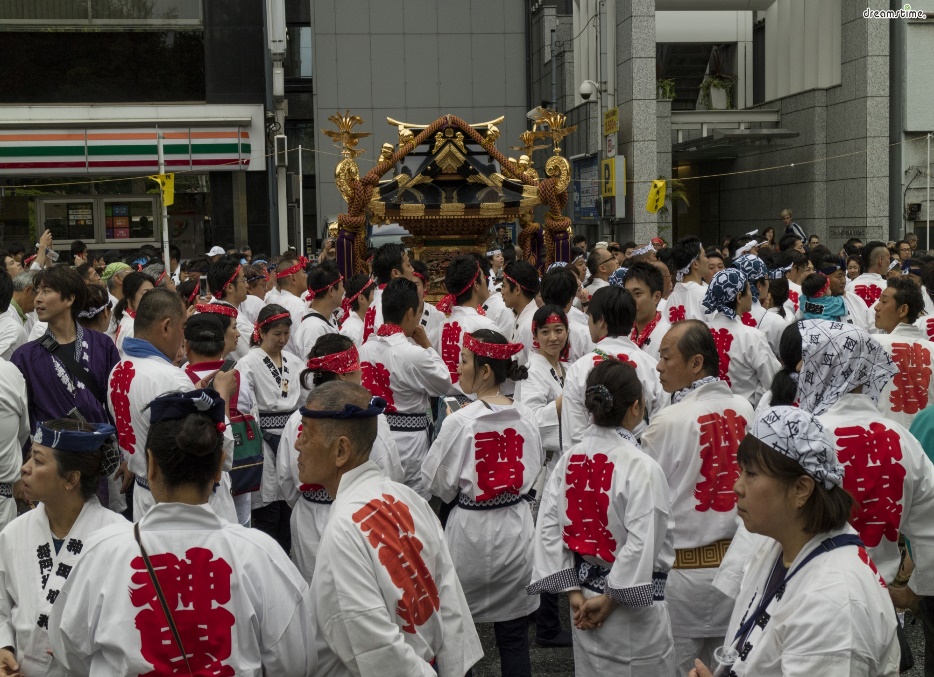 간다마츠리
전투승리를 기념하는 축제!
일본의 축제 – 유키마츠리 - 삿포로
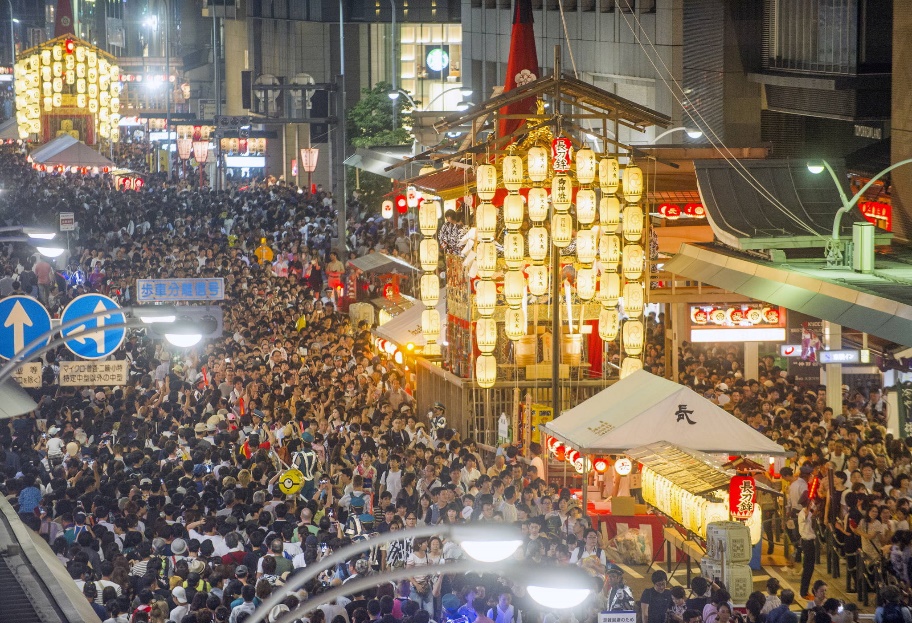 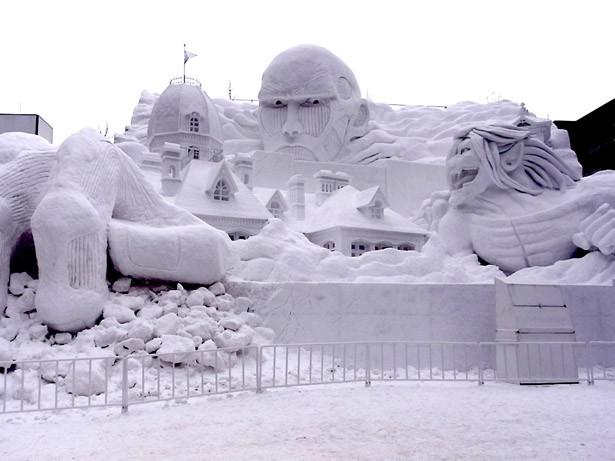 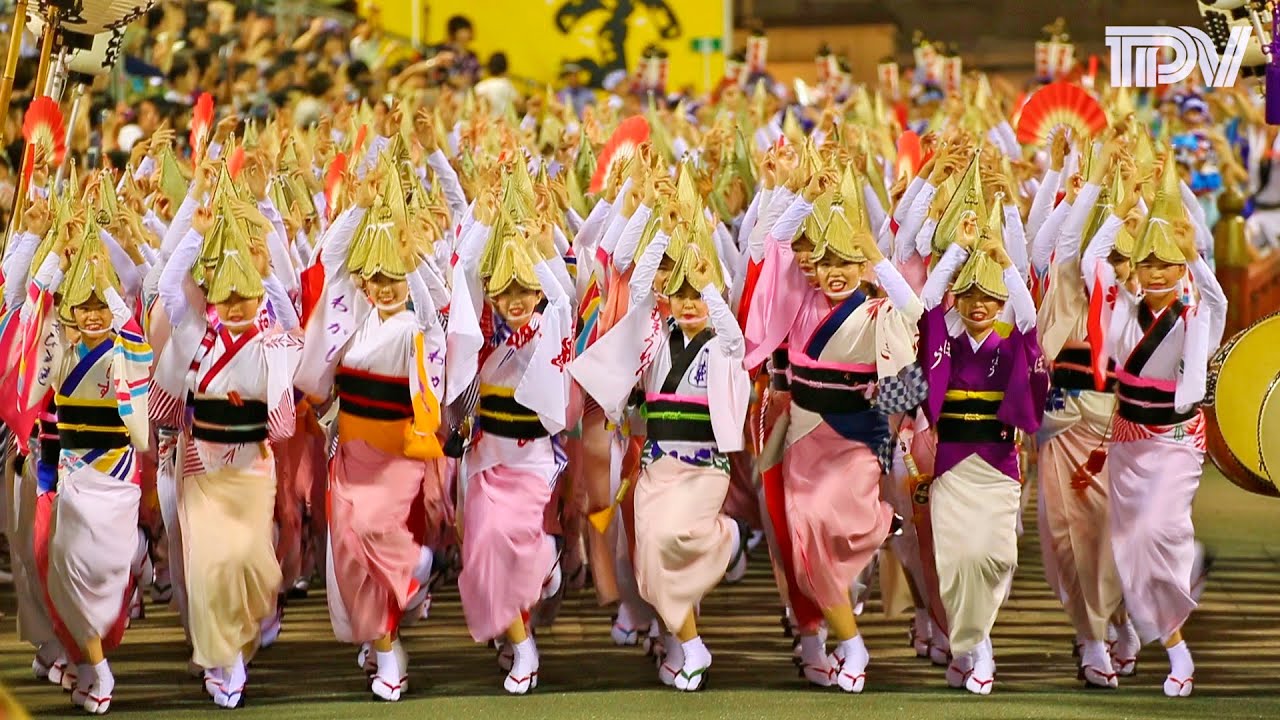 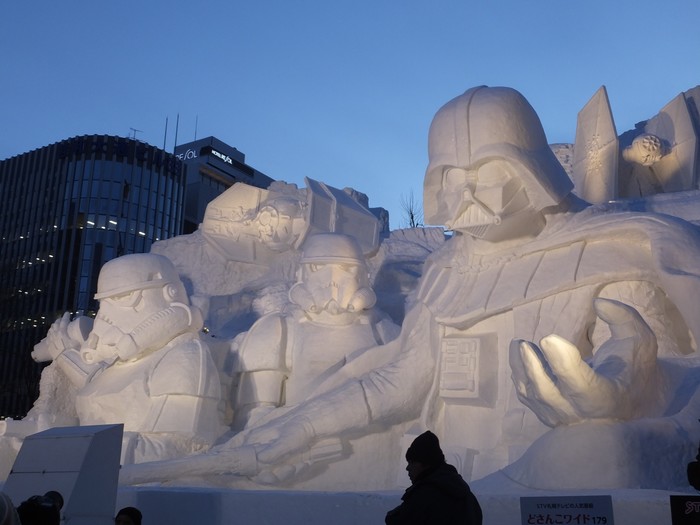 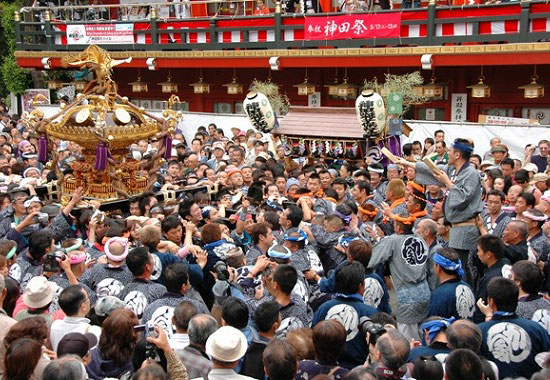 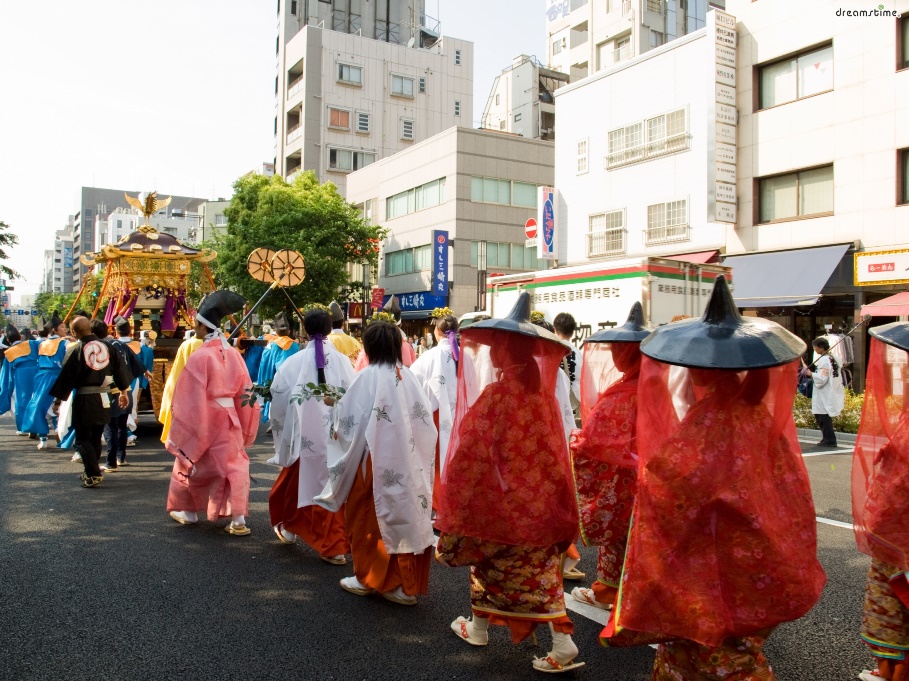 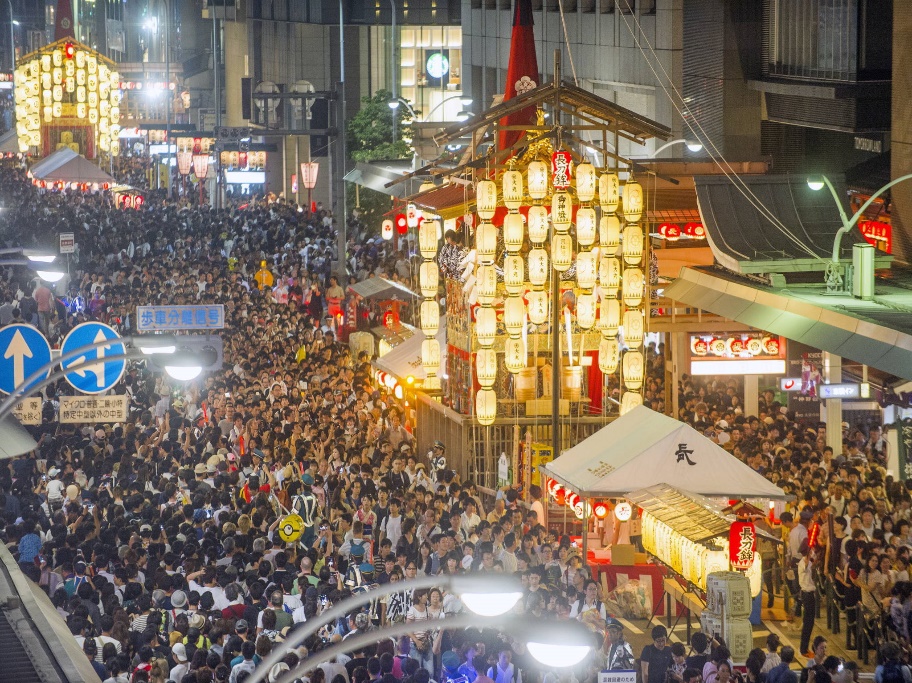 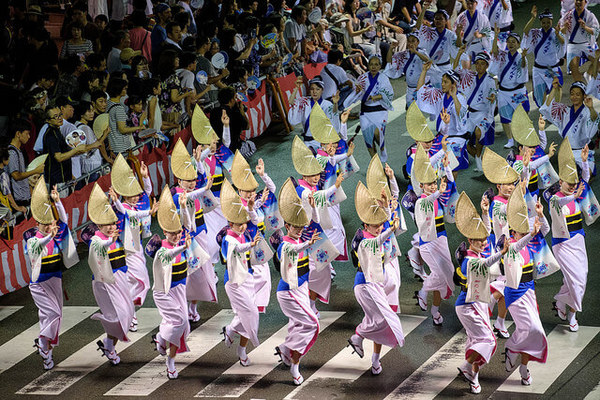 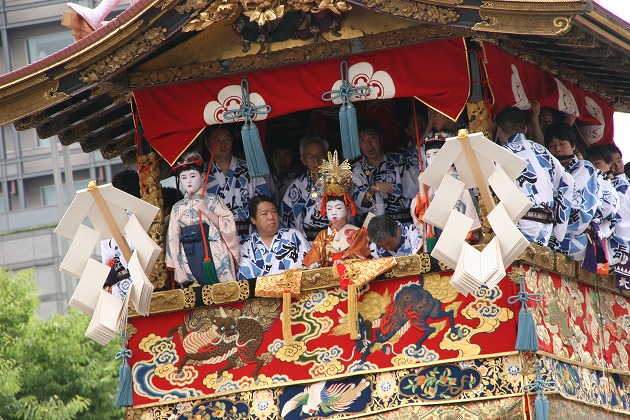 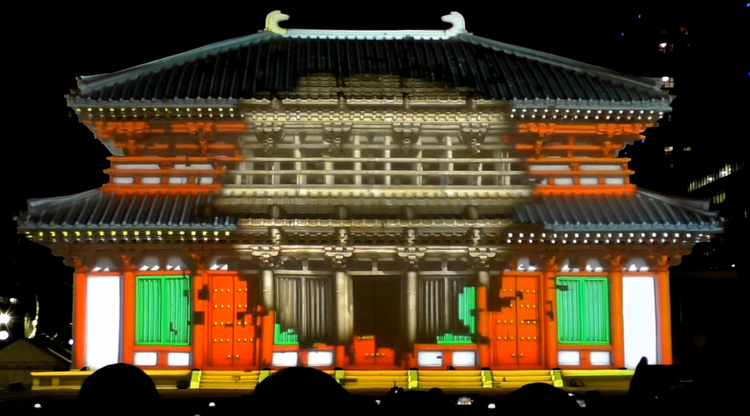 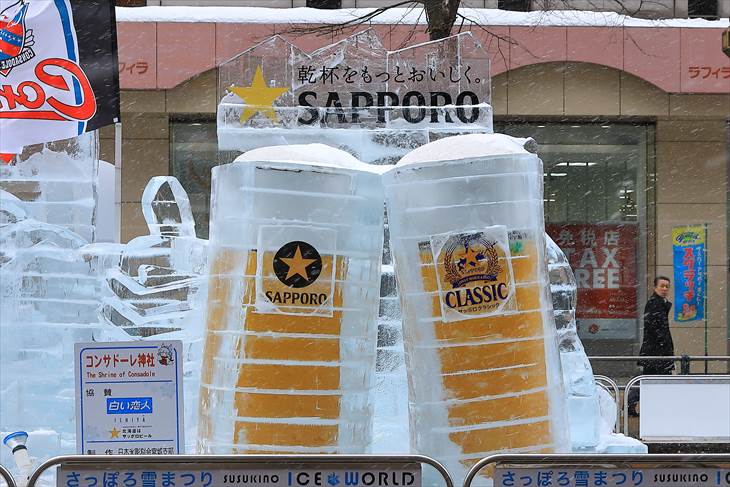 유키마츠리
새하얀 눈의 축제!
일본의 축제 – 네부타마츠리 - 아오모리
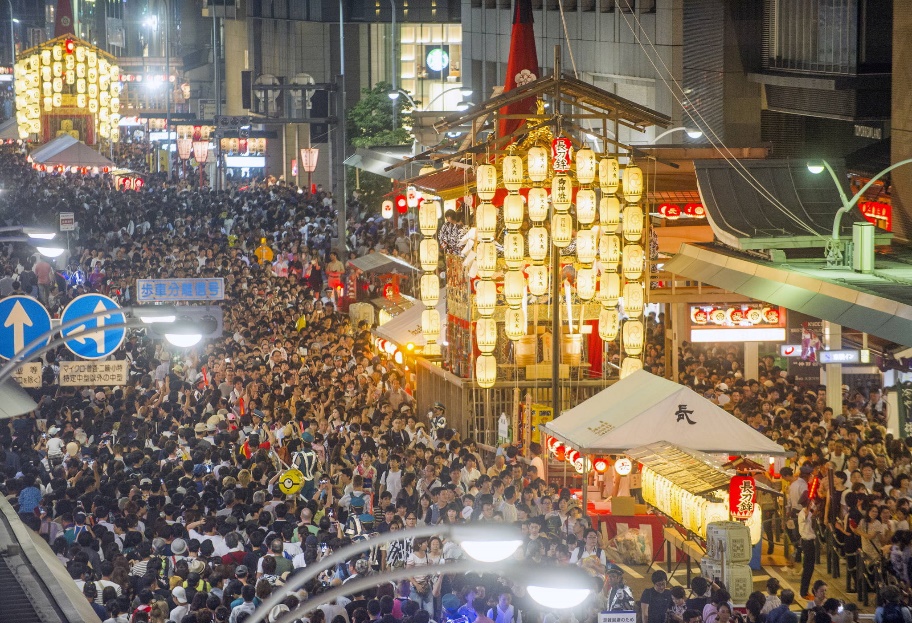 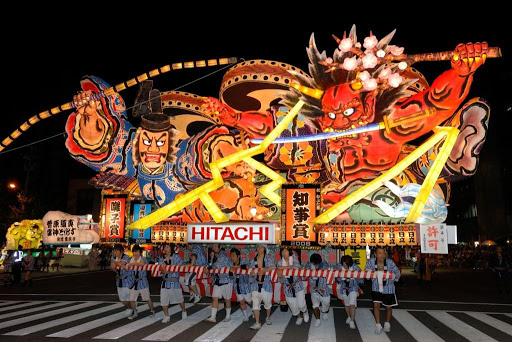 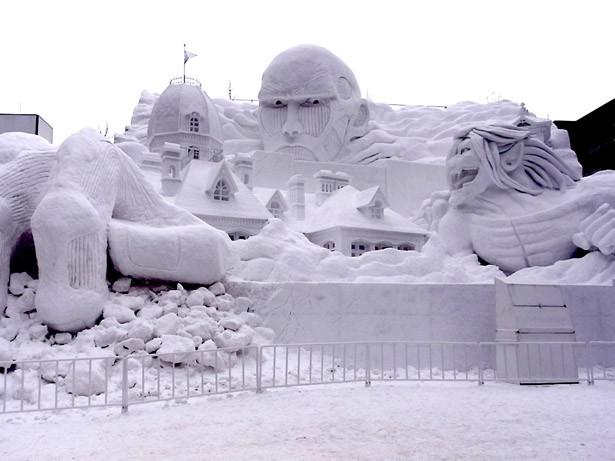 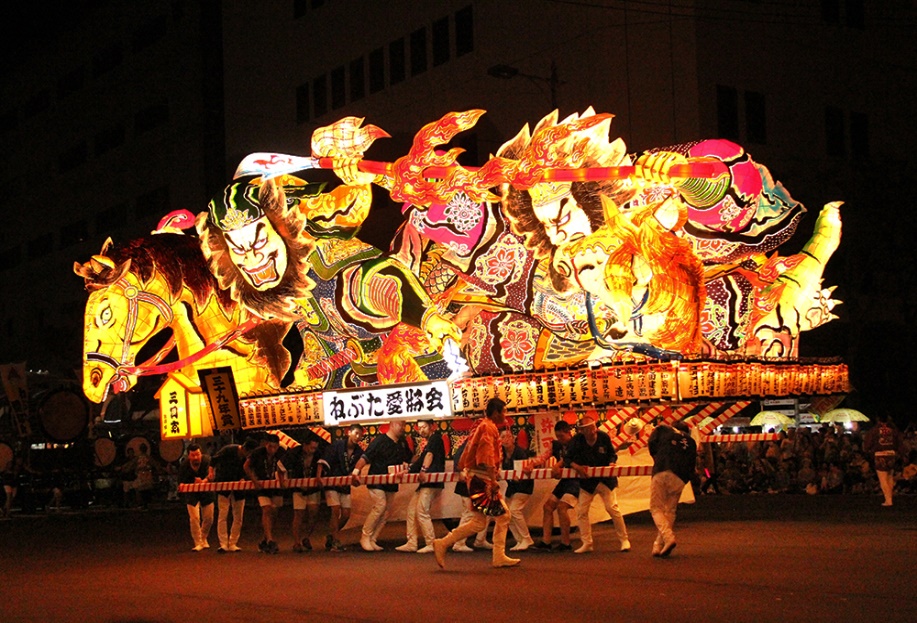 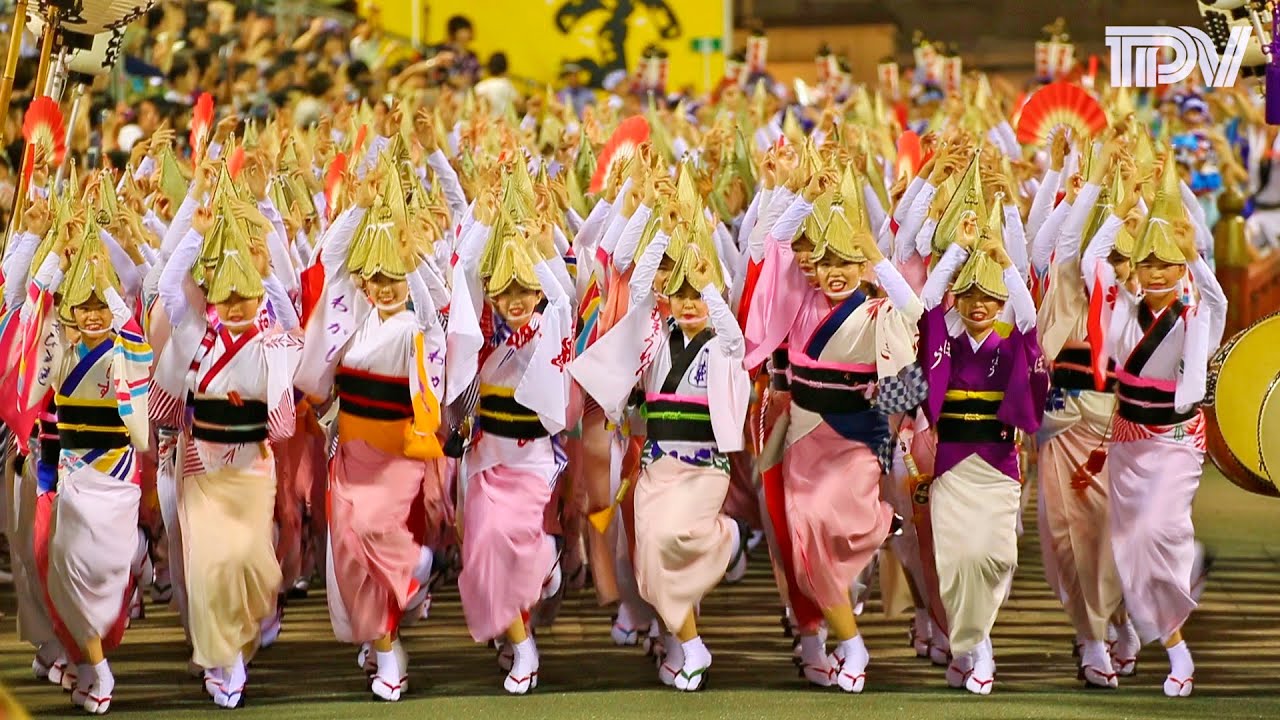 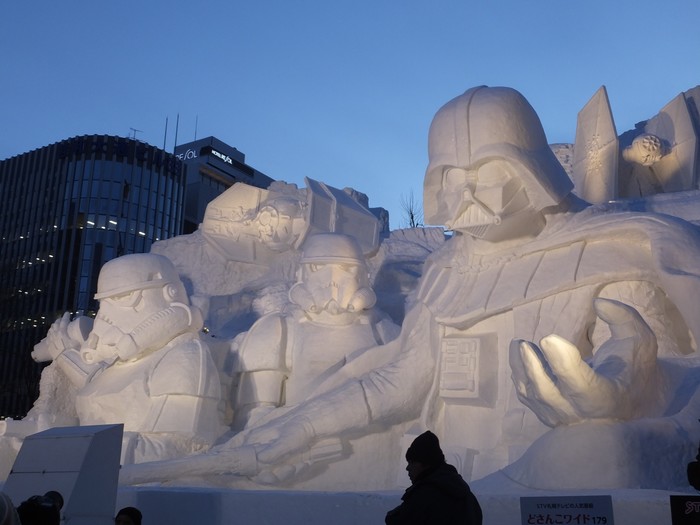 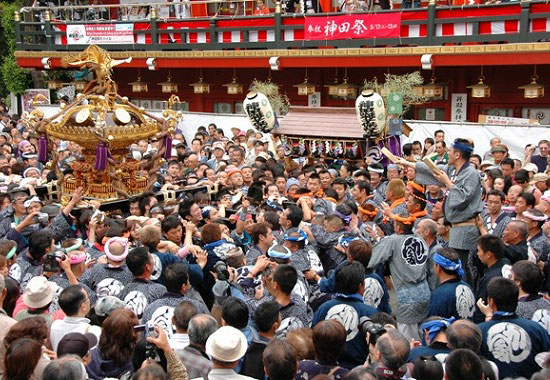 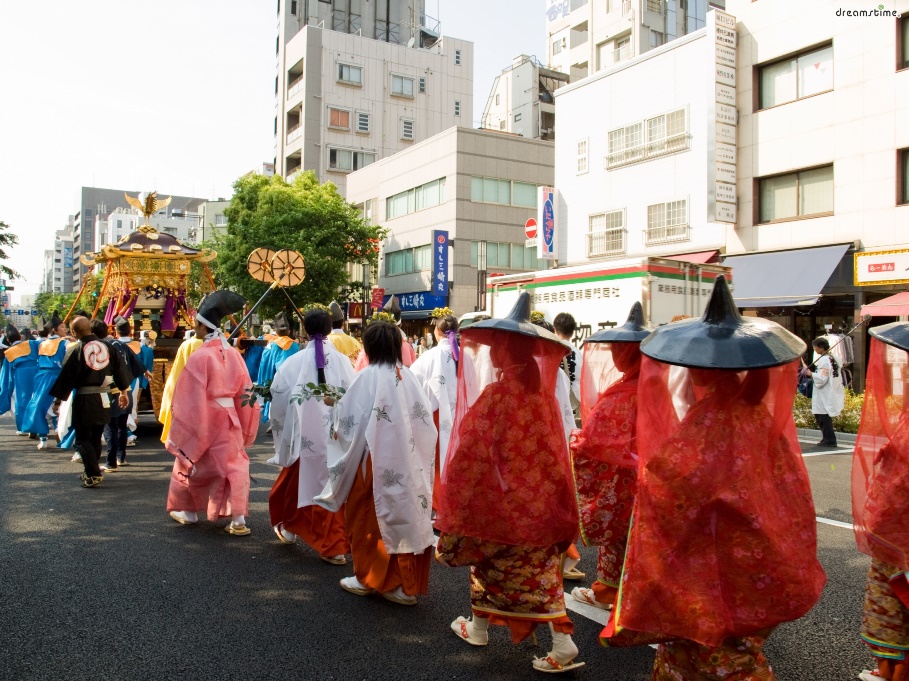 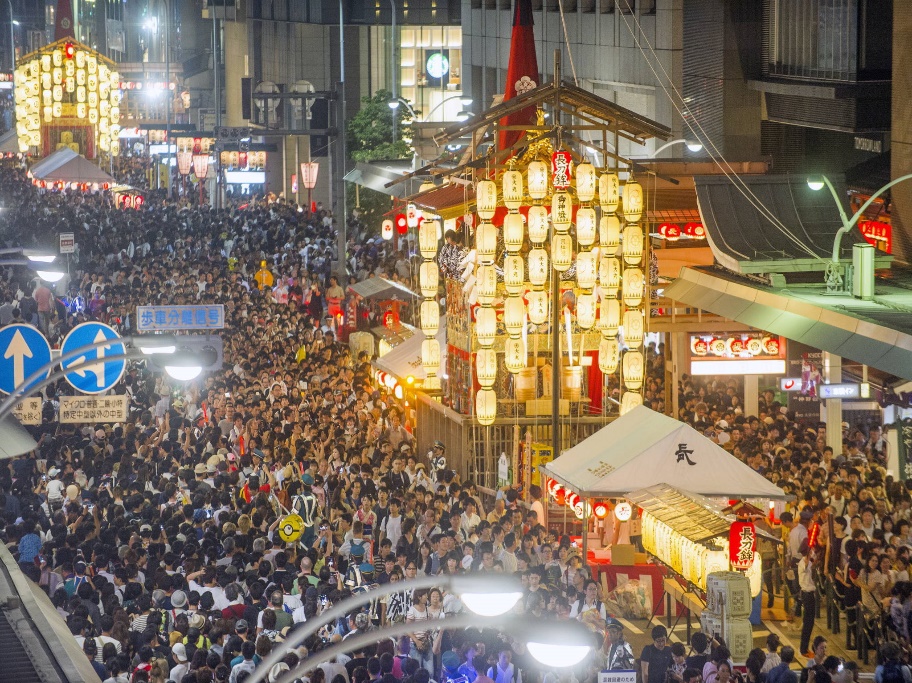 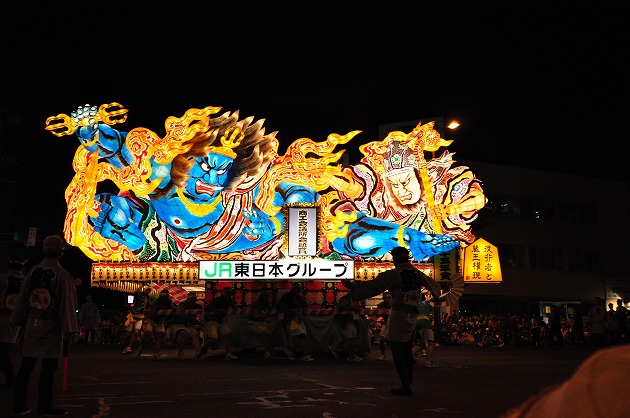 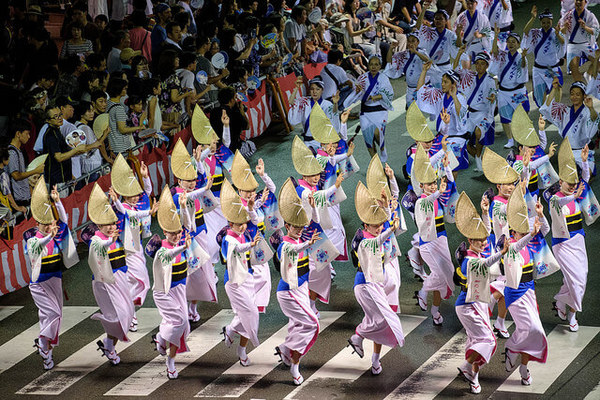 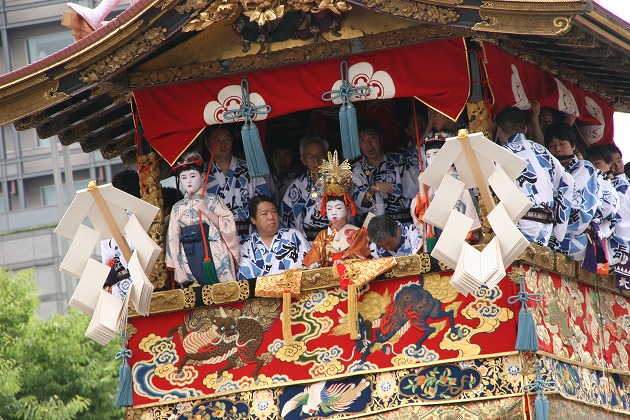 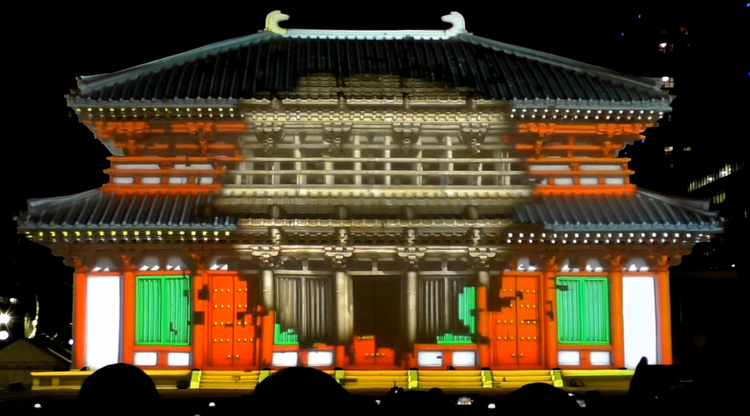 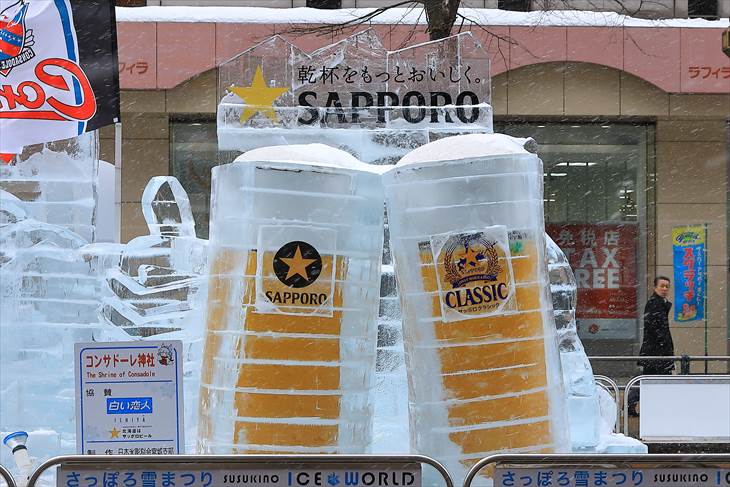 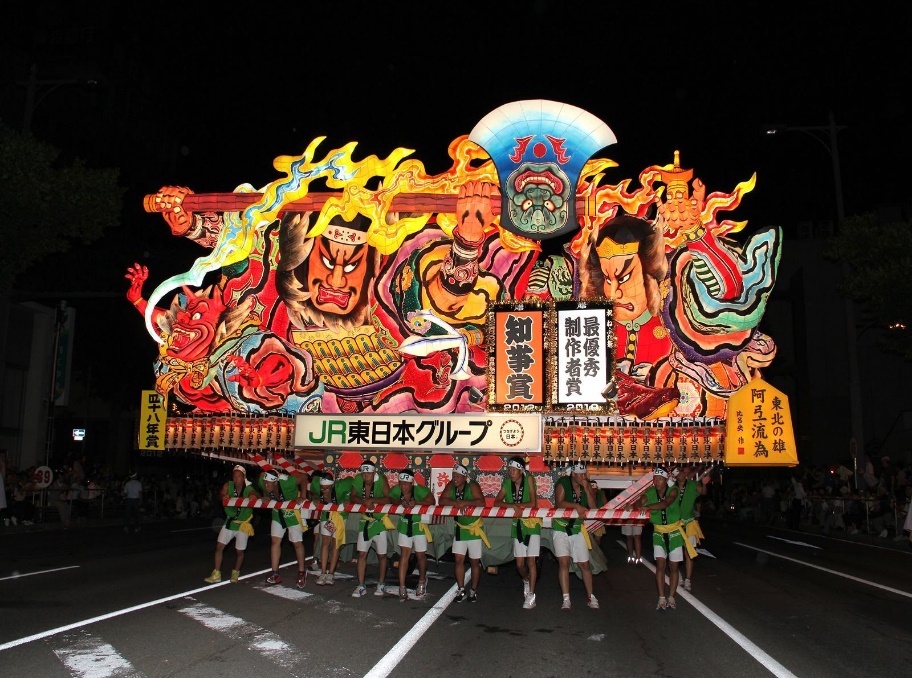 네부타마츠리
졸음을 쫓는 축제!
일본의 축제 – 기시와다 단지리 마츠리 - 기시와다
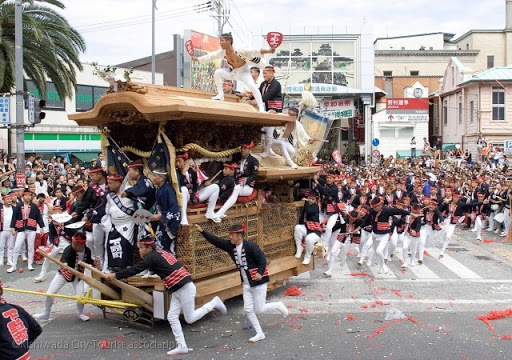 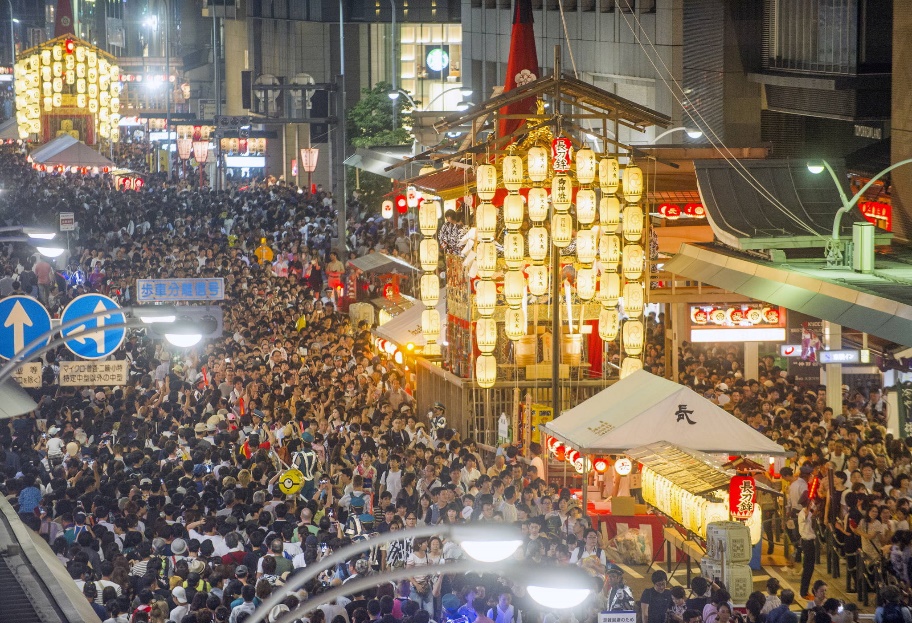 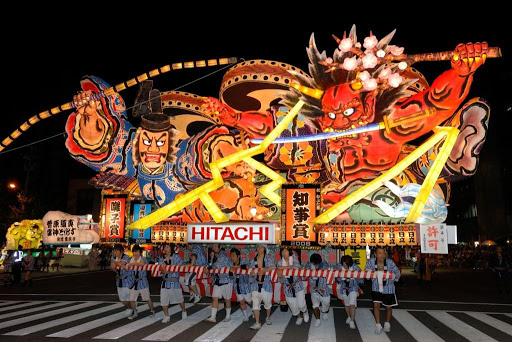 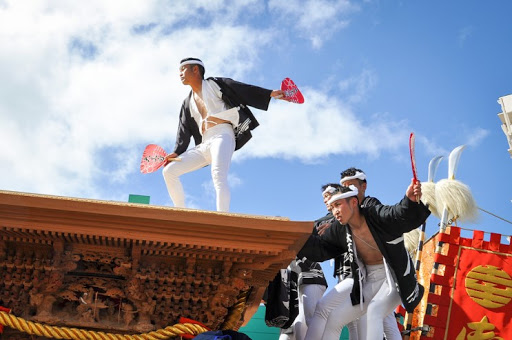 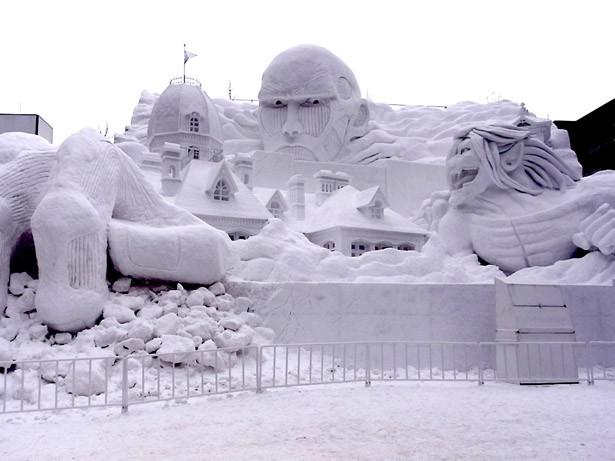 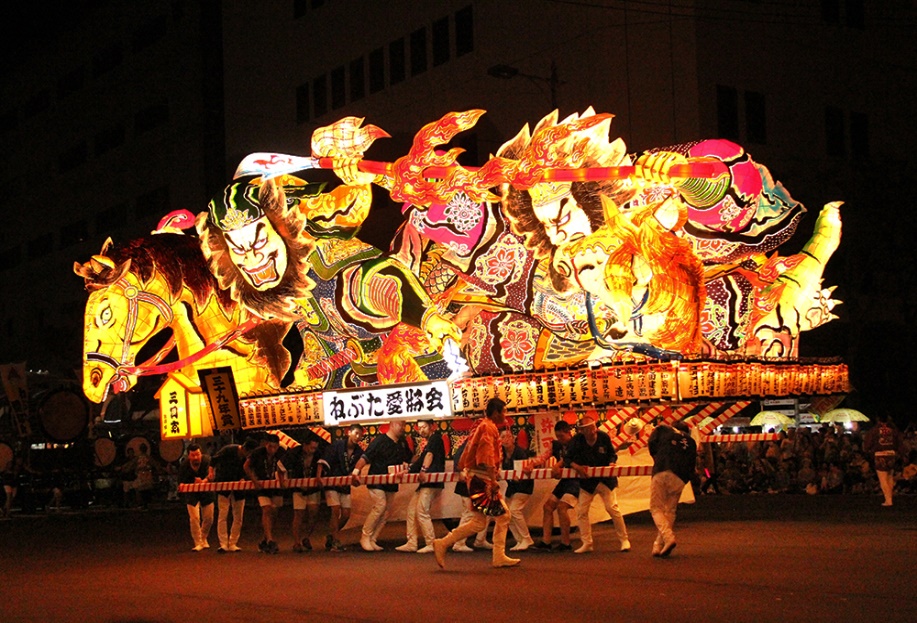 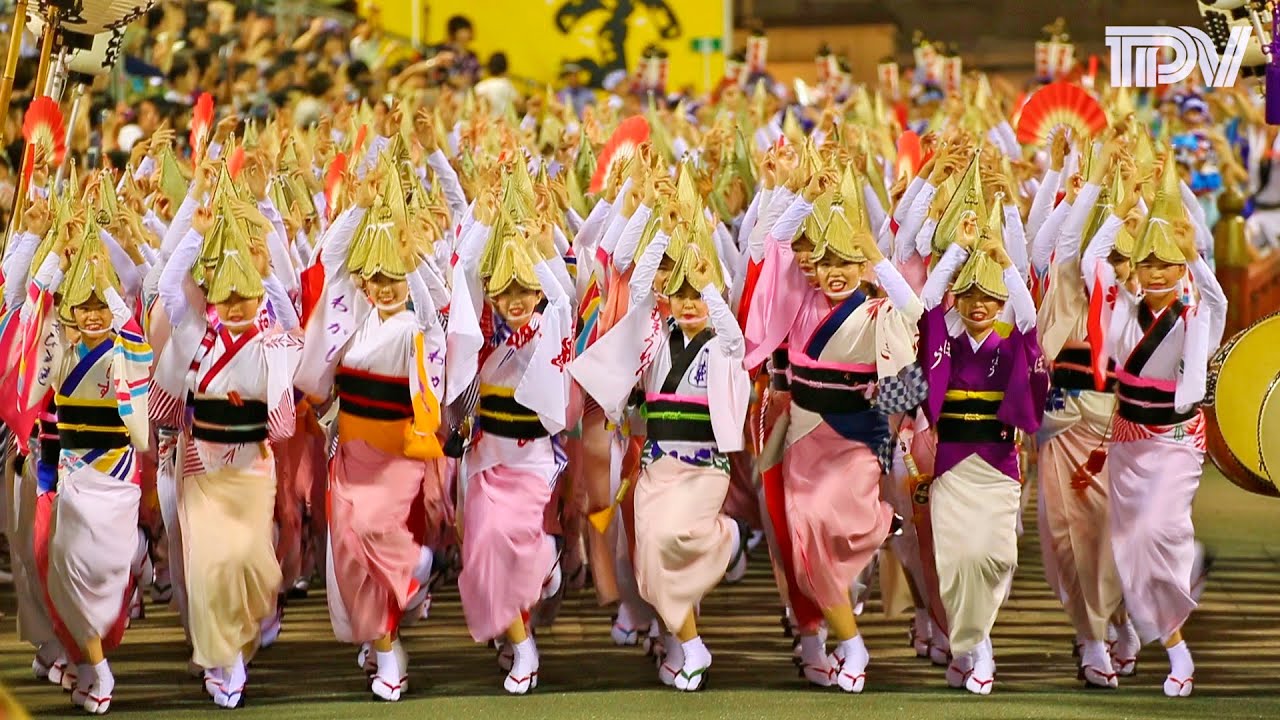 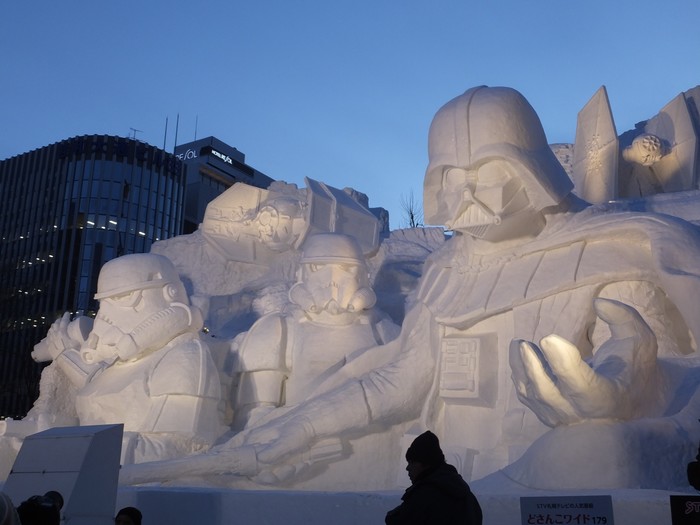 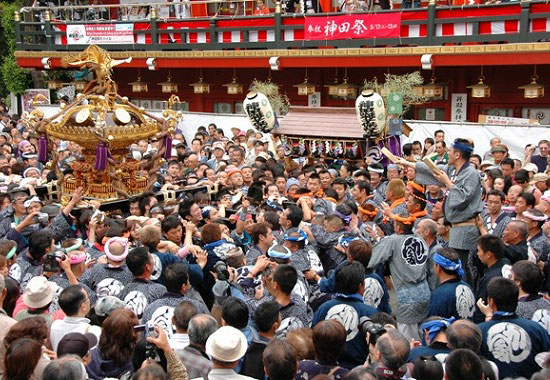 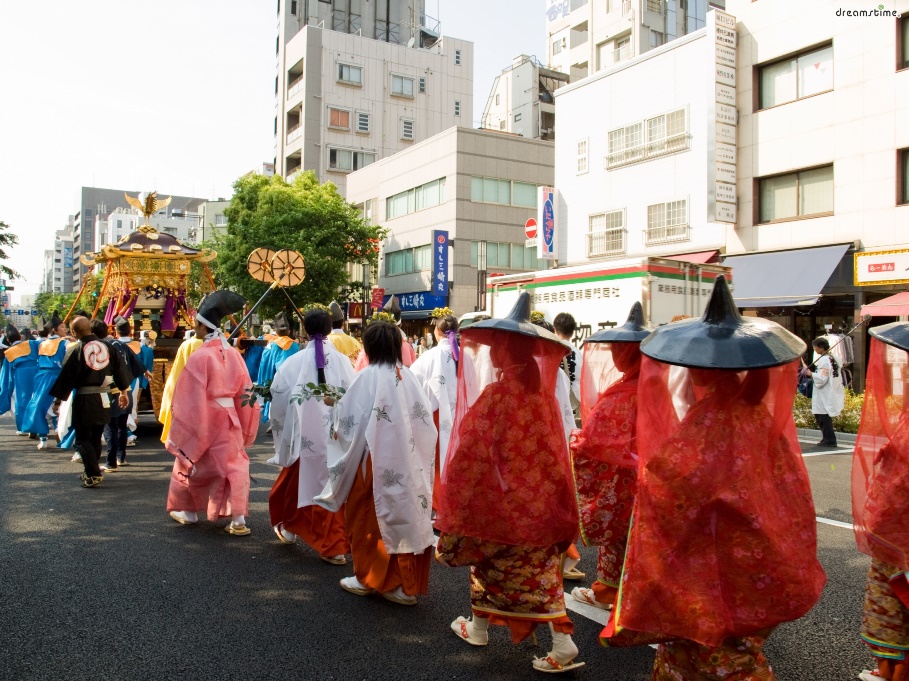 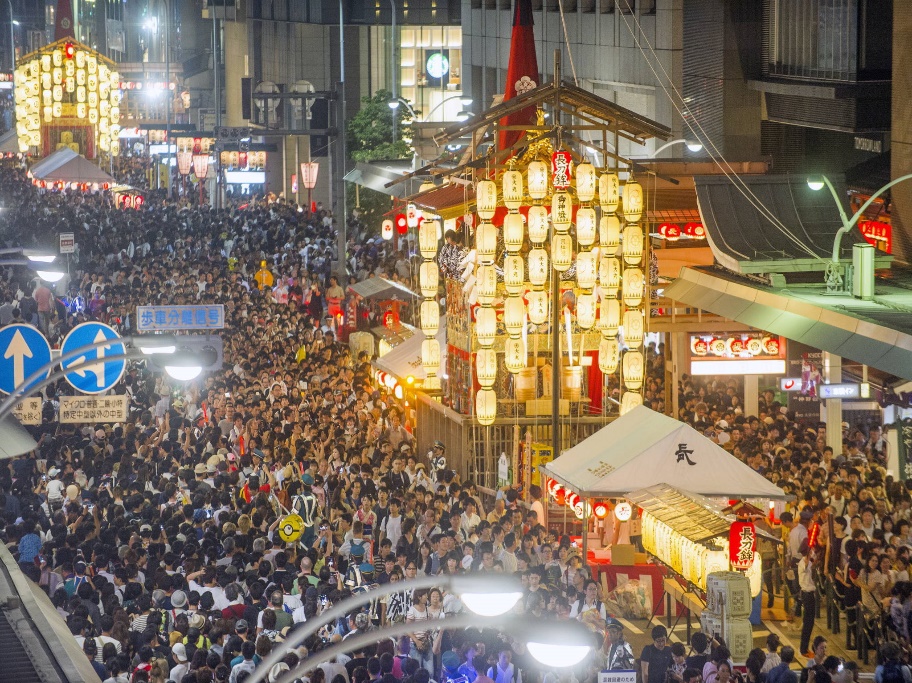 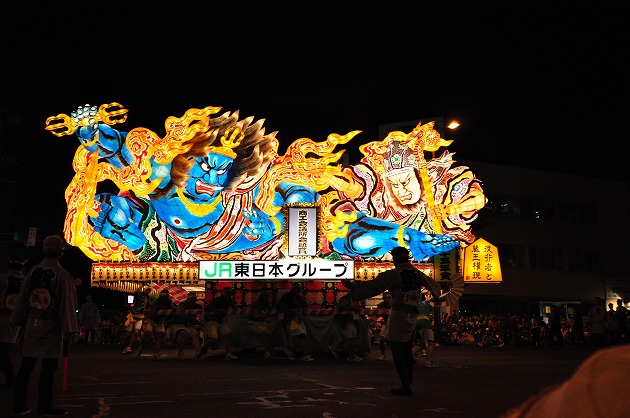 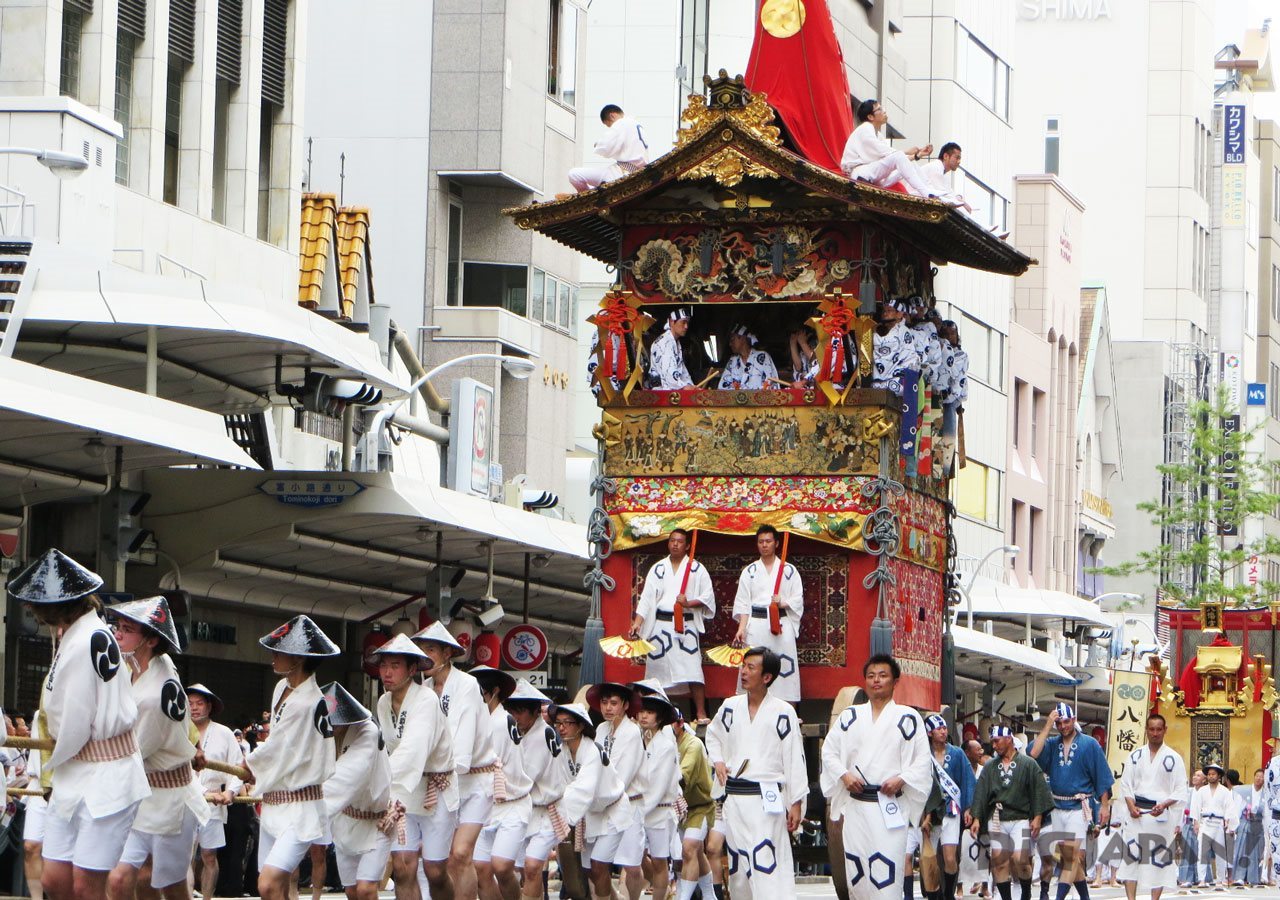 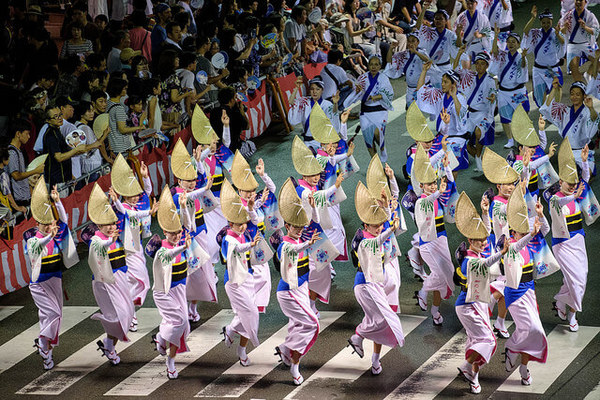 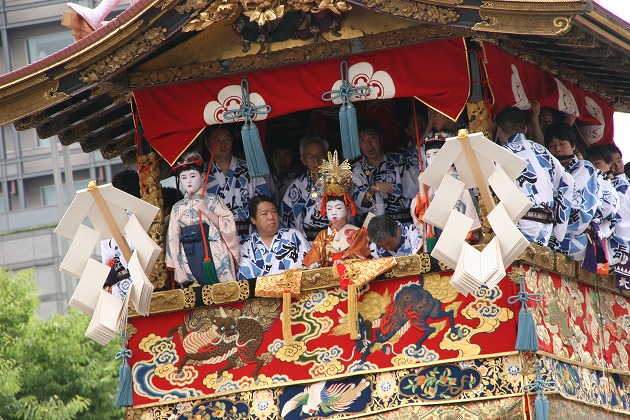 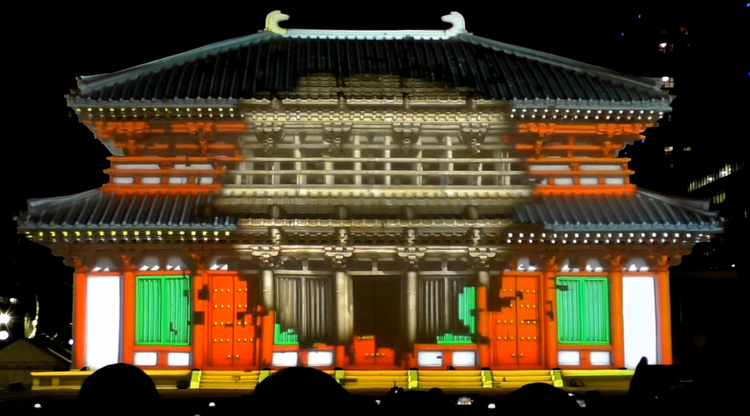 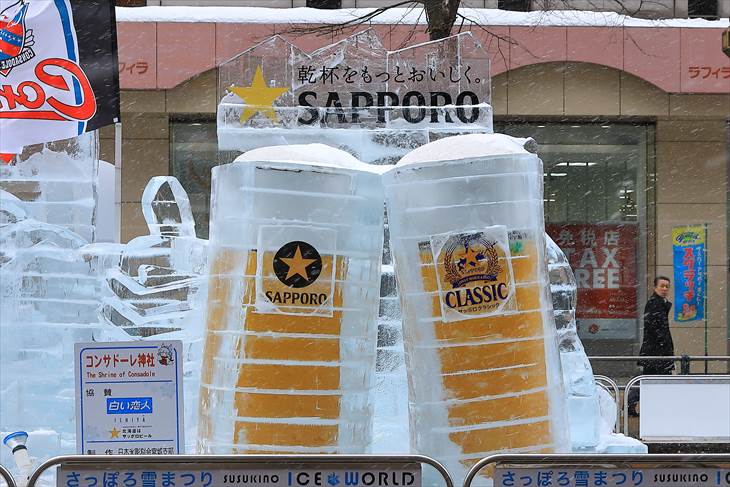 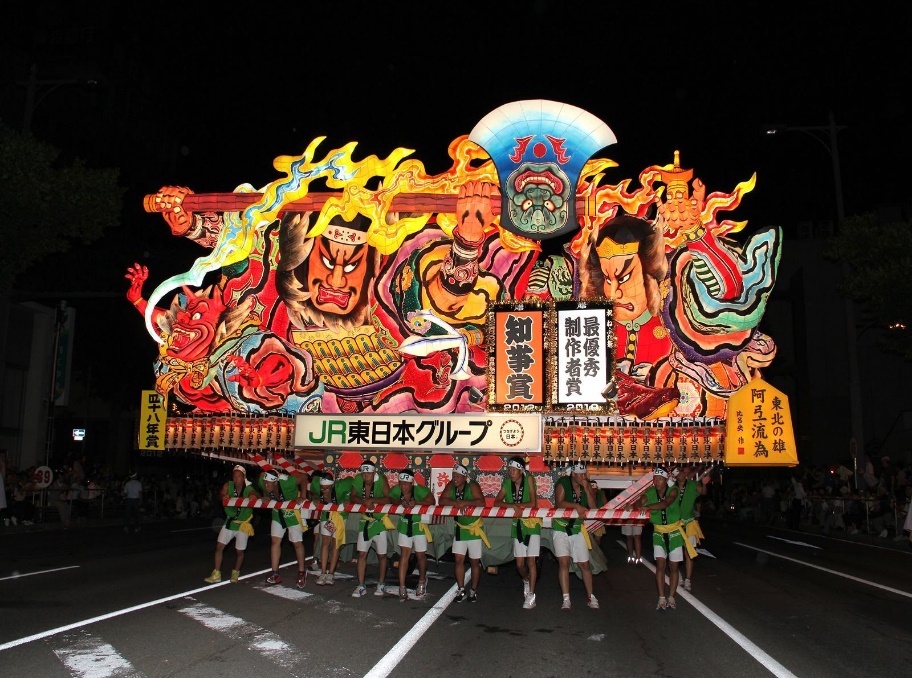 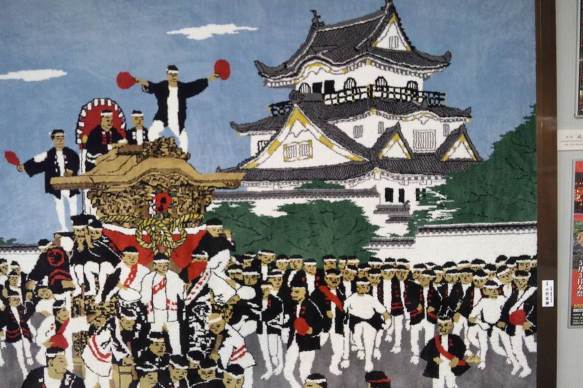 기시와다 단지리 마츠리
거대한 수레를 끄는 축제!
일본의 축제 – 텐진마츠리 - 오사카
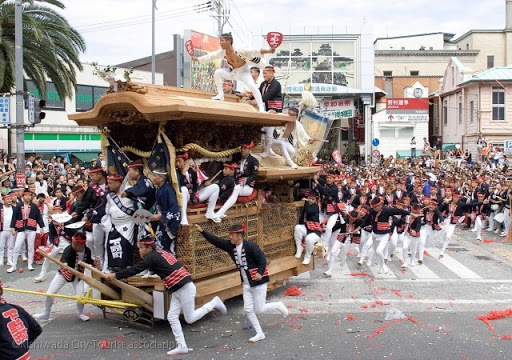 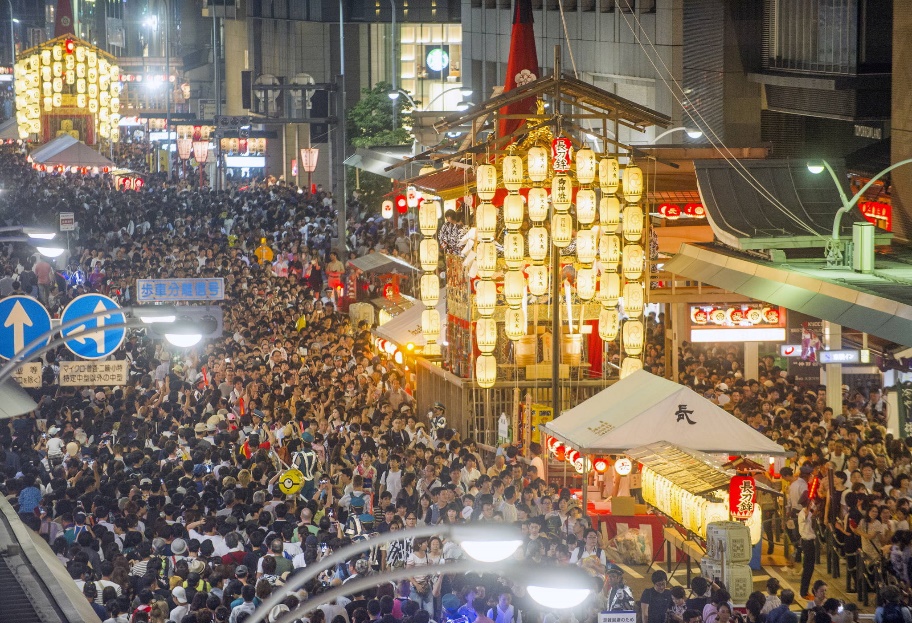 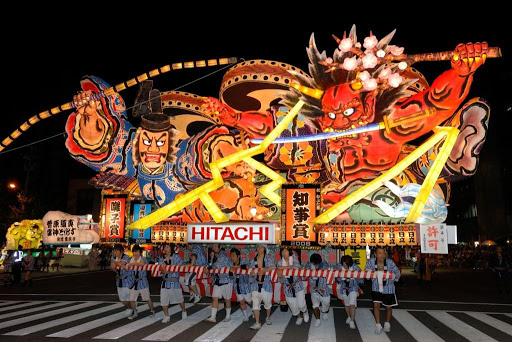 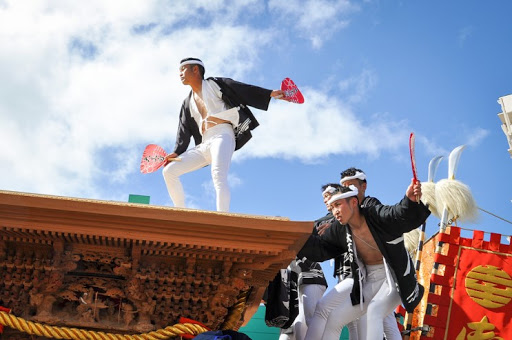 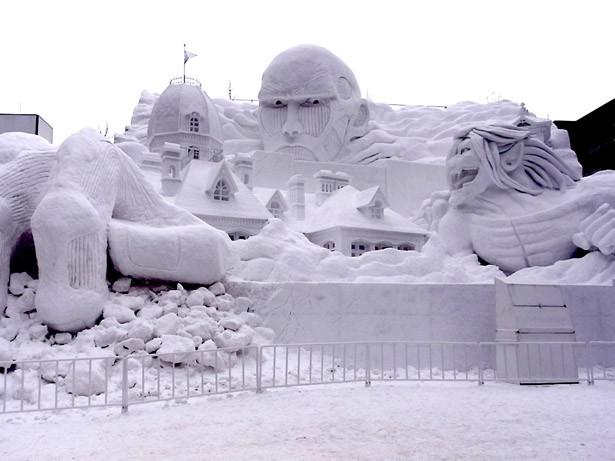 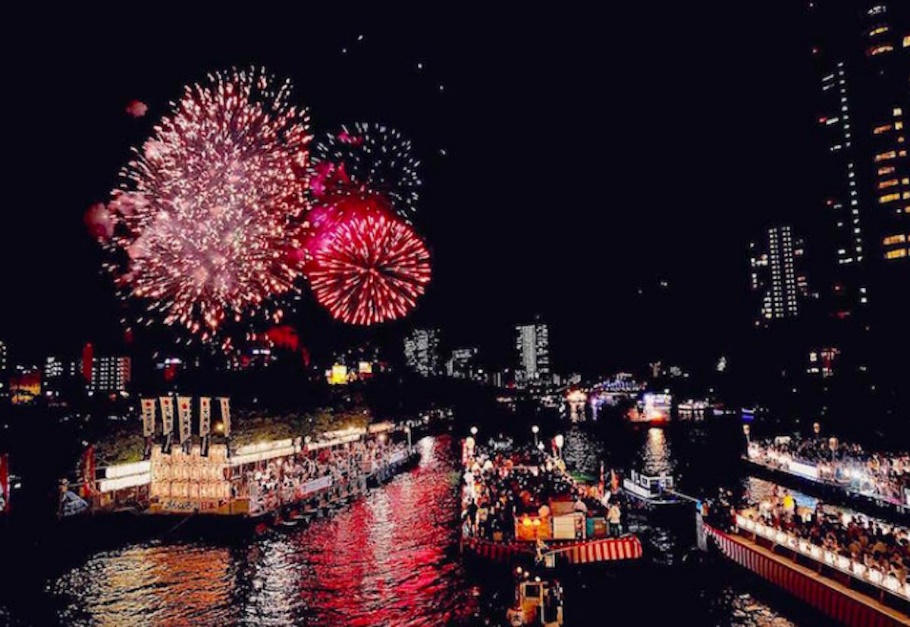 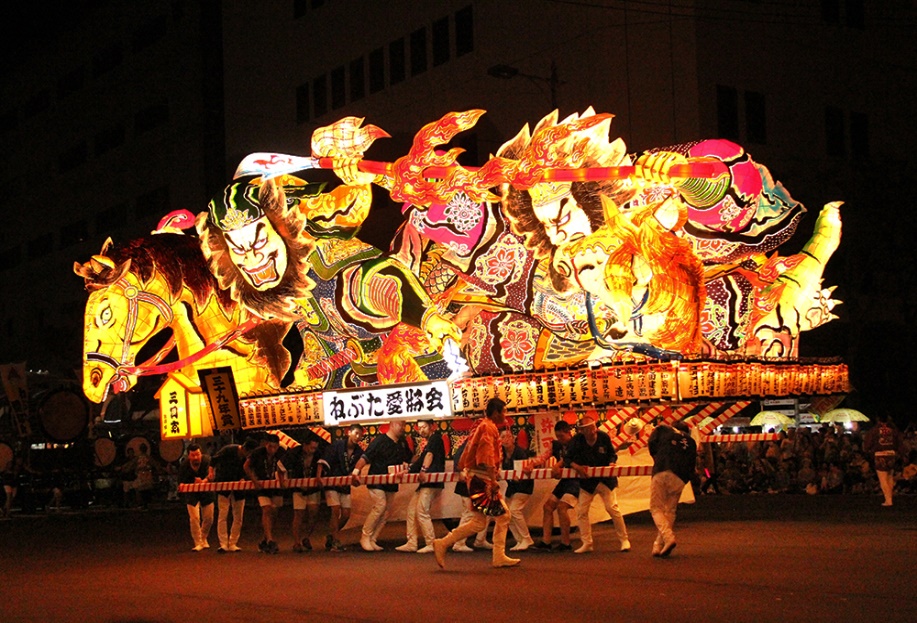 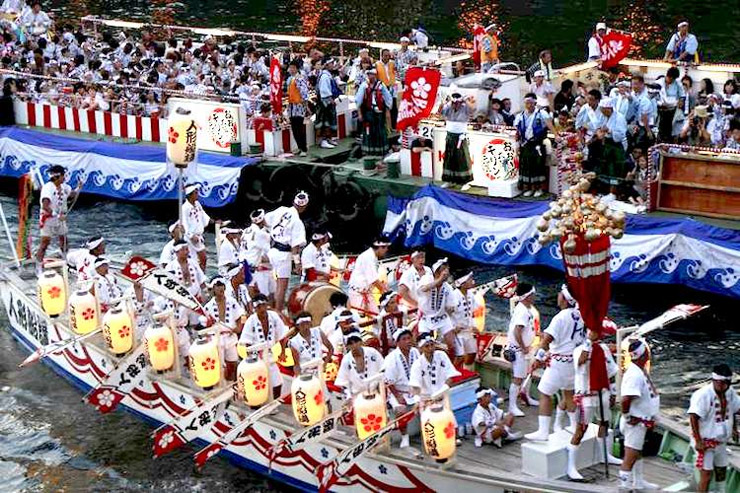 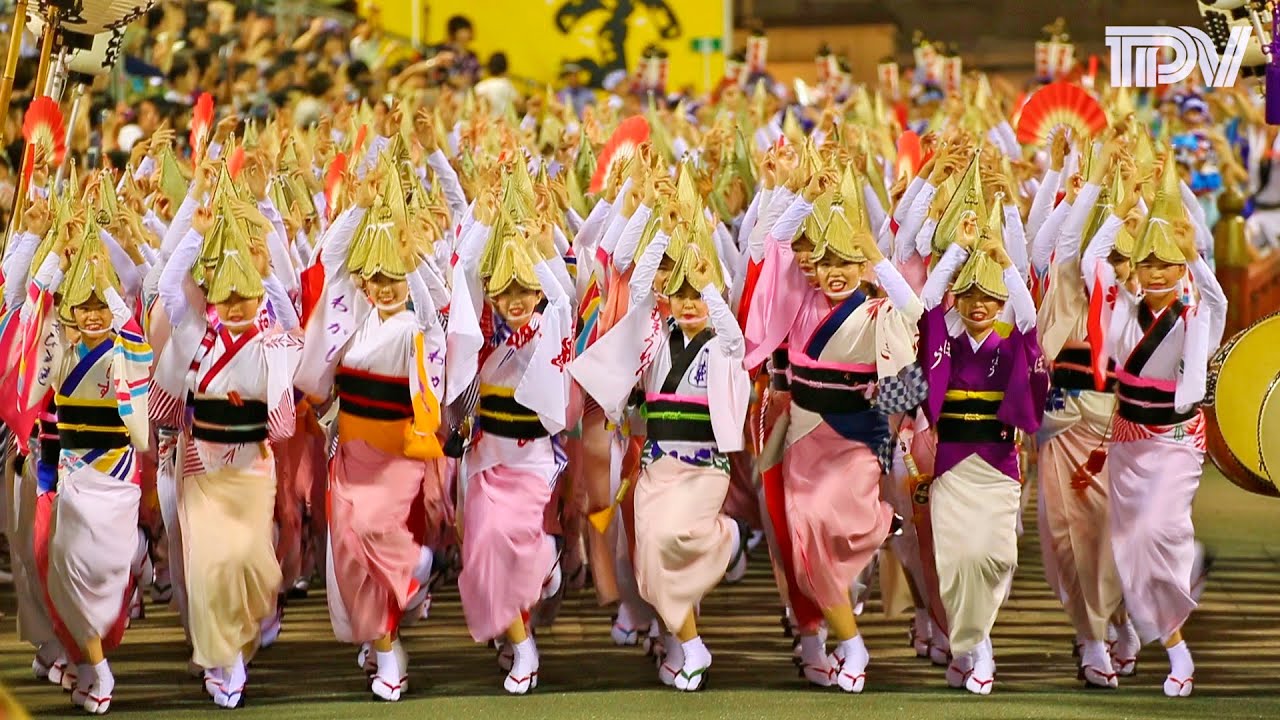 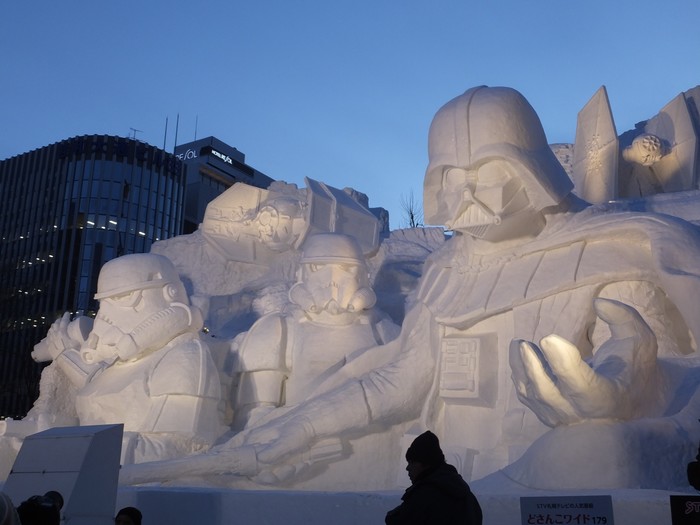 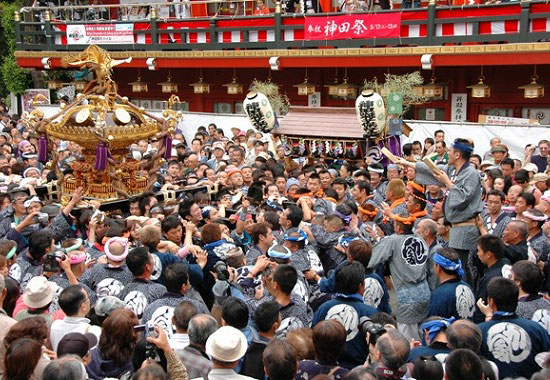 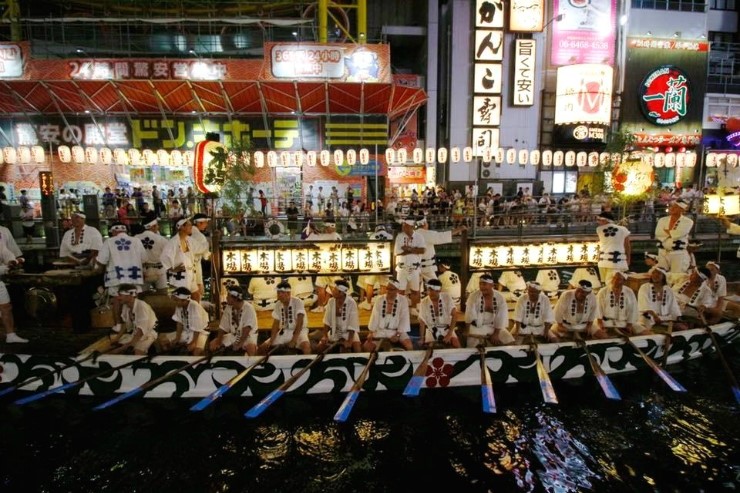 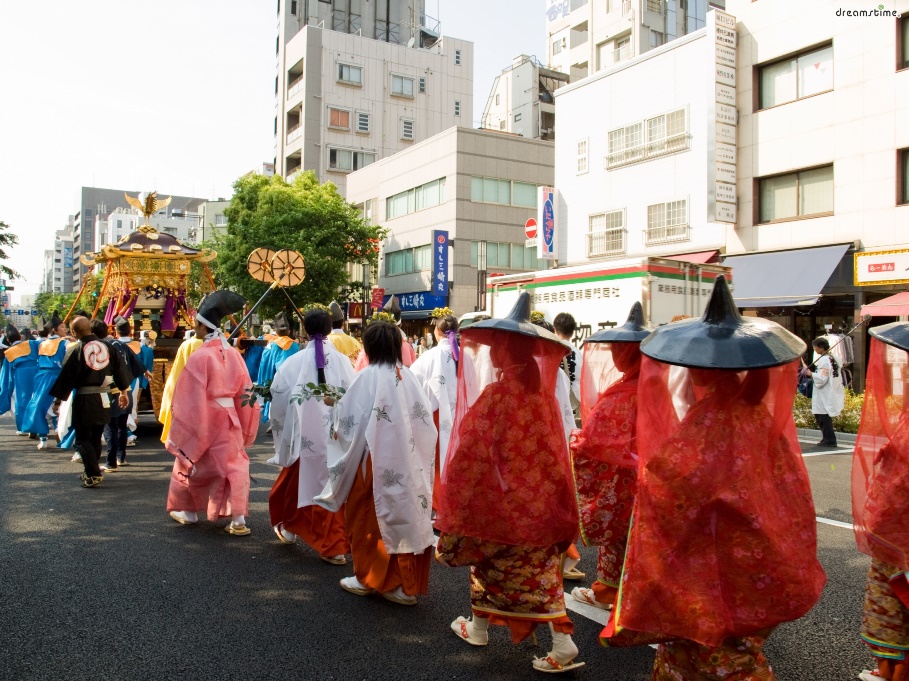 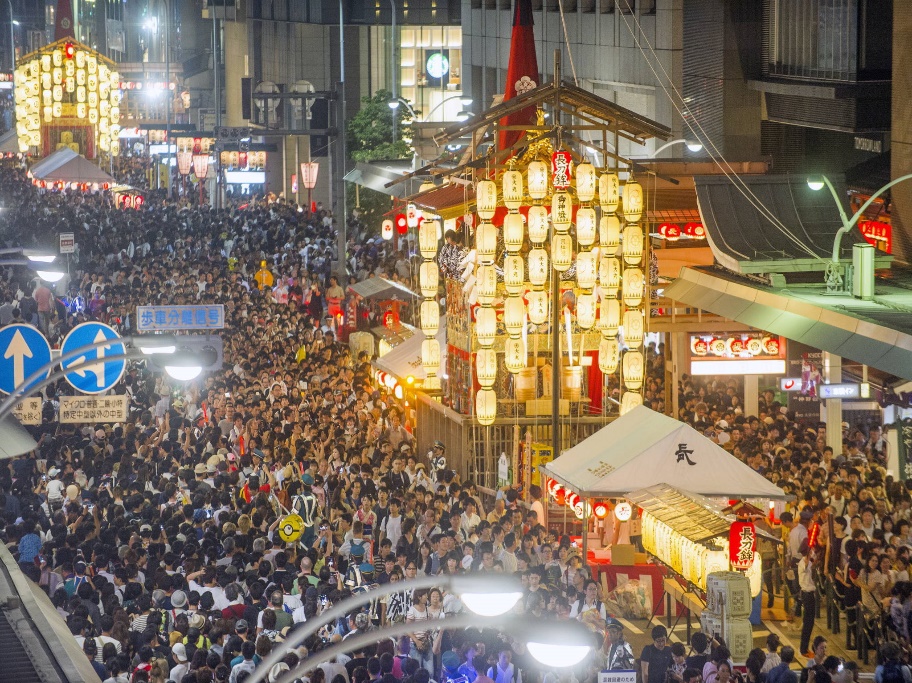 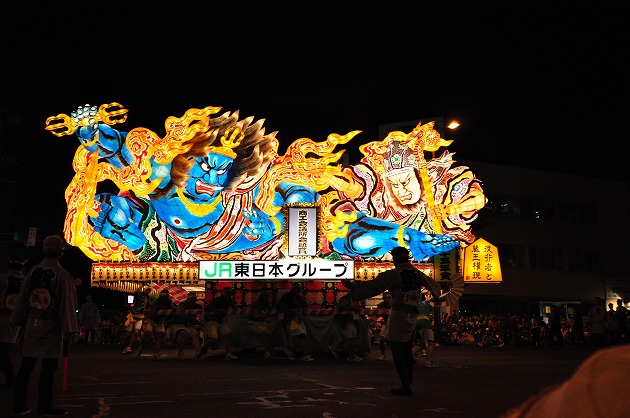 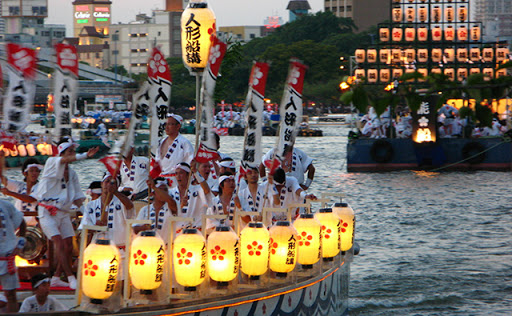 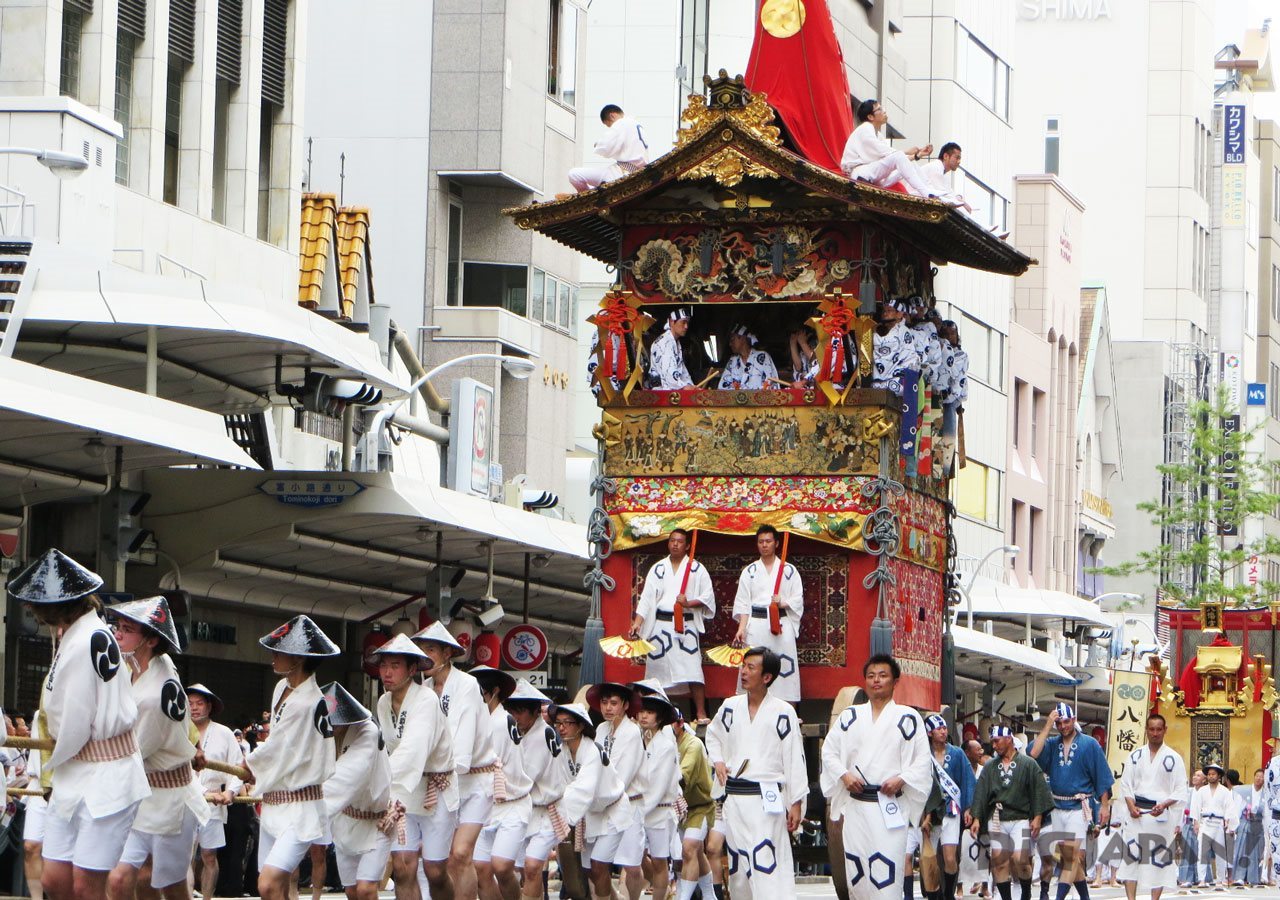 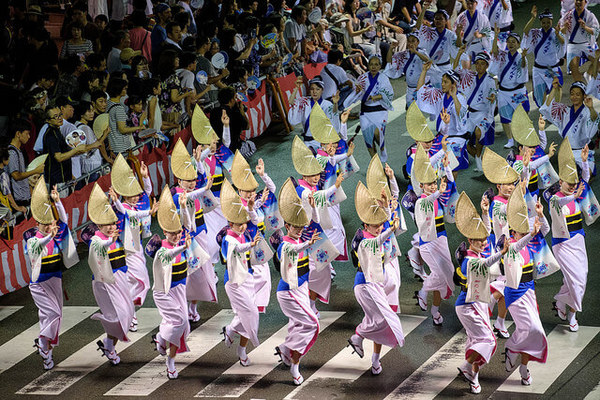 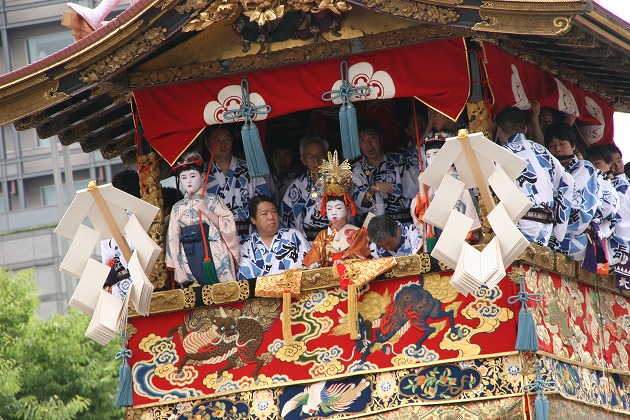 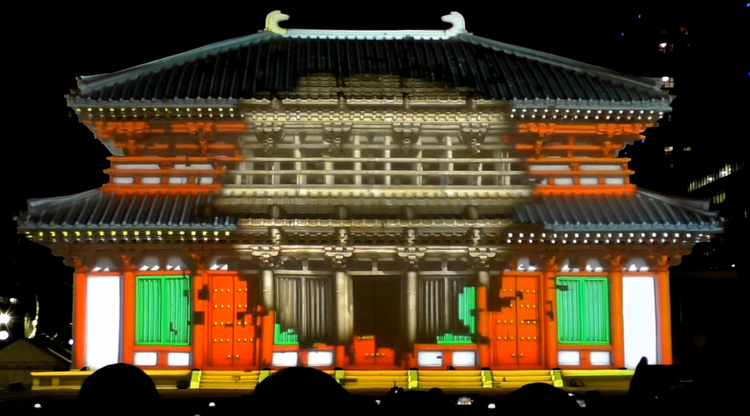 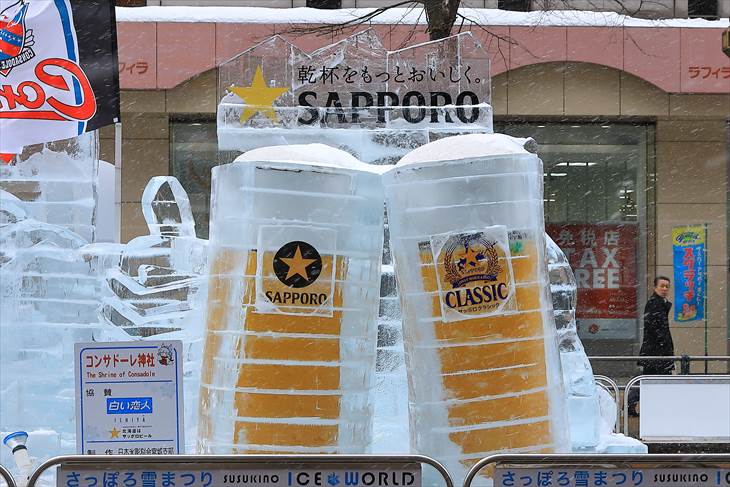 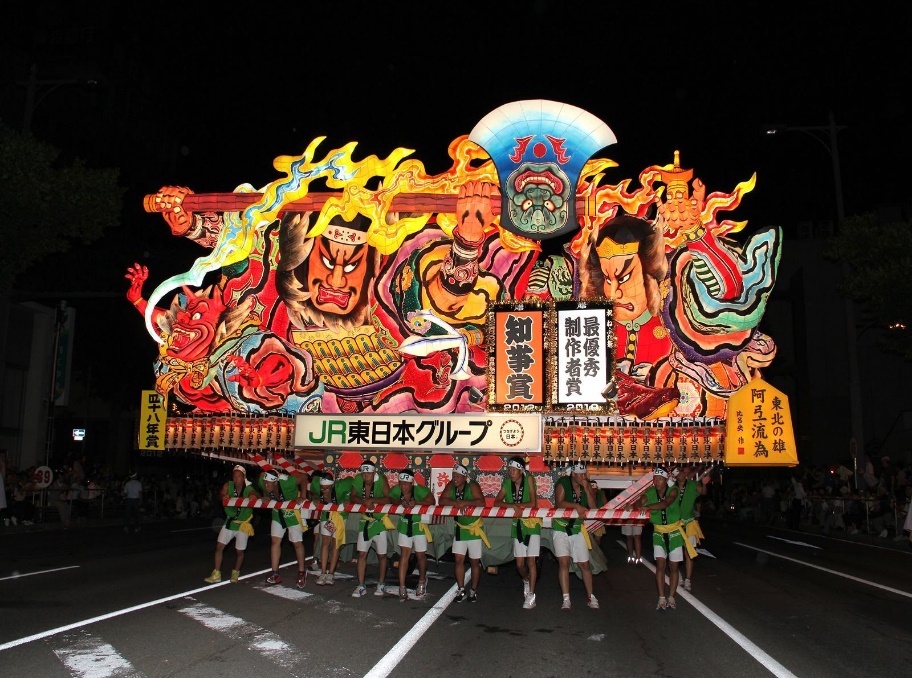 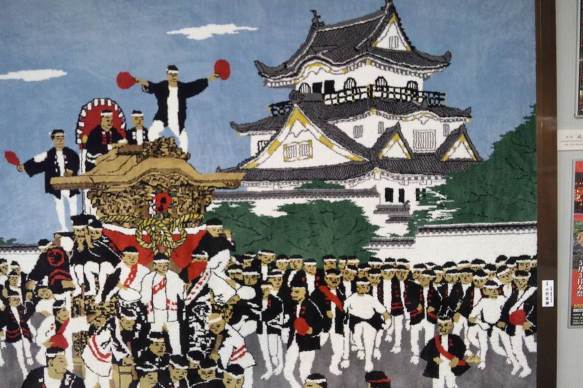 텐진 마츠리
일본 3대 축제 중 하나!
감사합니다.
일본어 일본학과 21801957 정어진